Руска Федерација
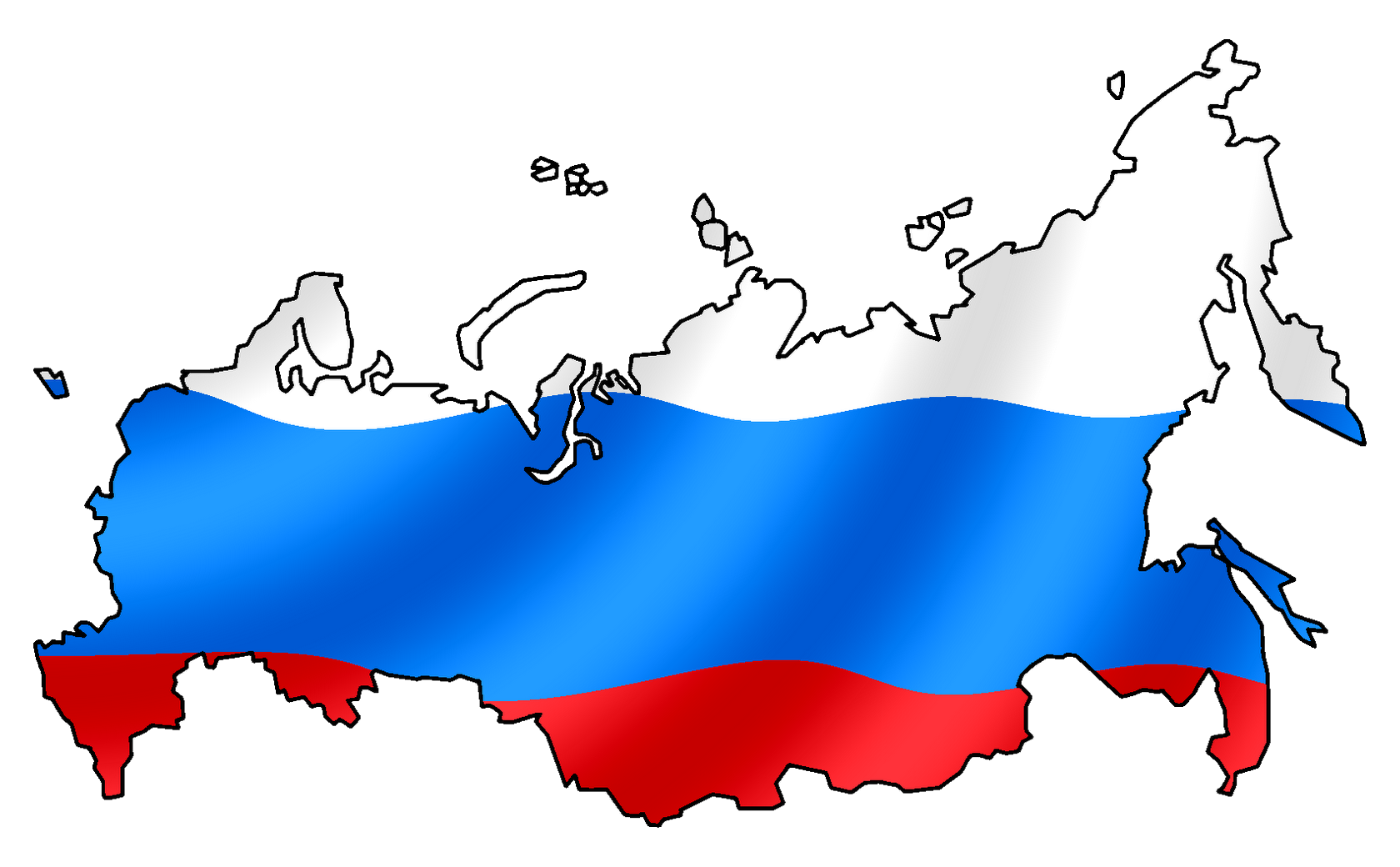 Руска Федерација – природне одлике
Географски положај:
Налази се на два континента: Европски и Азијскки.
Простире се на сјеверу од Сјеверног леденог океана, па до Црног и Азовског мора и Каспијског језера на југозападу. На западу од Балтичког мора, па до Тихог океана на истоку.
Површина: 17 125 187 км²
Граничи са 14 држава.
Простире се кроз 9 временских зона.
Излази на 13 мора.
Балтичко море
СЈЕВЕРНИ ЛЕДЕНИ ОКЕАН
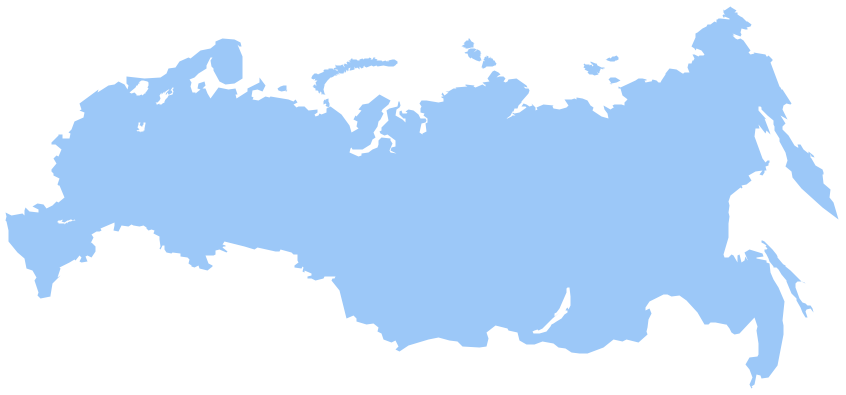 ТИХИ 
ОКЕАН
10 000 km
Азовско 
море
5 000 km
Црно море
Каспијско језеро
Физичкогеографске одлике – Европски дио
Сјеверни ледени
 океан
Баренцово море
Нова Земља
Балтичко море
Кола
Простире се од Баренцовог и Бијелог мора на сјеверу до Азовског и Црног мора на југу, те од Балтичког мора на западу до Урала на истоку.
Највиши врх Руске Федерације је Елбрус (5 624 m) на планини Кавказ.
Фински залив
Канин
Бијело море
Ладога
 ј.
Нева
Оњега 
ј.
Источноевропска низија
Валдајско в.
Средњоруско в.
Урал
Приволшко в.
Крим
Волга
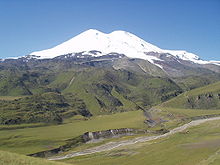 Азовско
 море
Црно море
Дон
Прикаспијска низија
Кавказ
Каспијско
 језеро
Физичкогеографске одлике – Азијски дио
Чукотско море
Берингов мореуз
Чукотско пол.
СЈЕВЕРНИ ЛЕДЕНИ ОКЕАН
Берингово море
Новосибирска острва
Азијски дио Руске Федерације састоји се од Сибира (Западни и Источни) и Далеког Истока.
Кључевскаја Сопка (4750 m) је један од највиших активних вулкана на свијету.
Сјеверна земља
Колимске пл.
Кључевскаја Сопка
▲
ТИХИ ОКЕАН
Урал
Верхојанске пл.
Средњосибирска висораван
Камчатка
Охотско 
море
Западносибирска
 низија
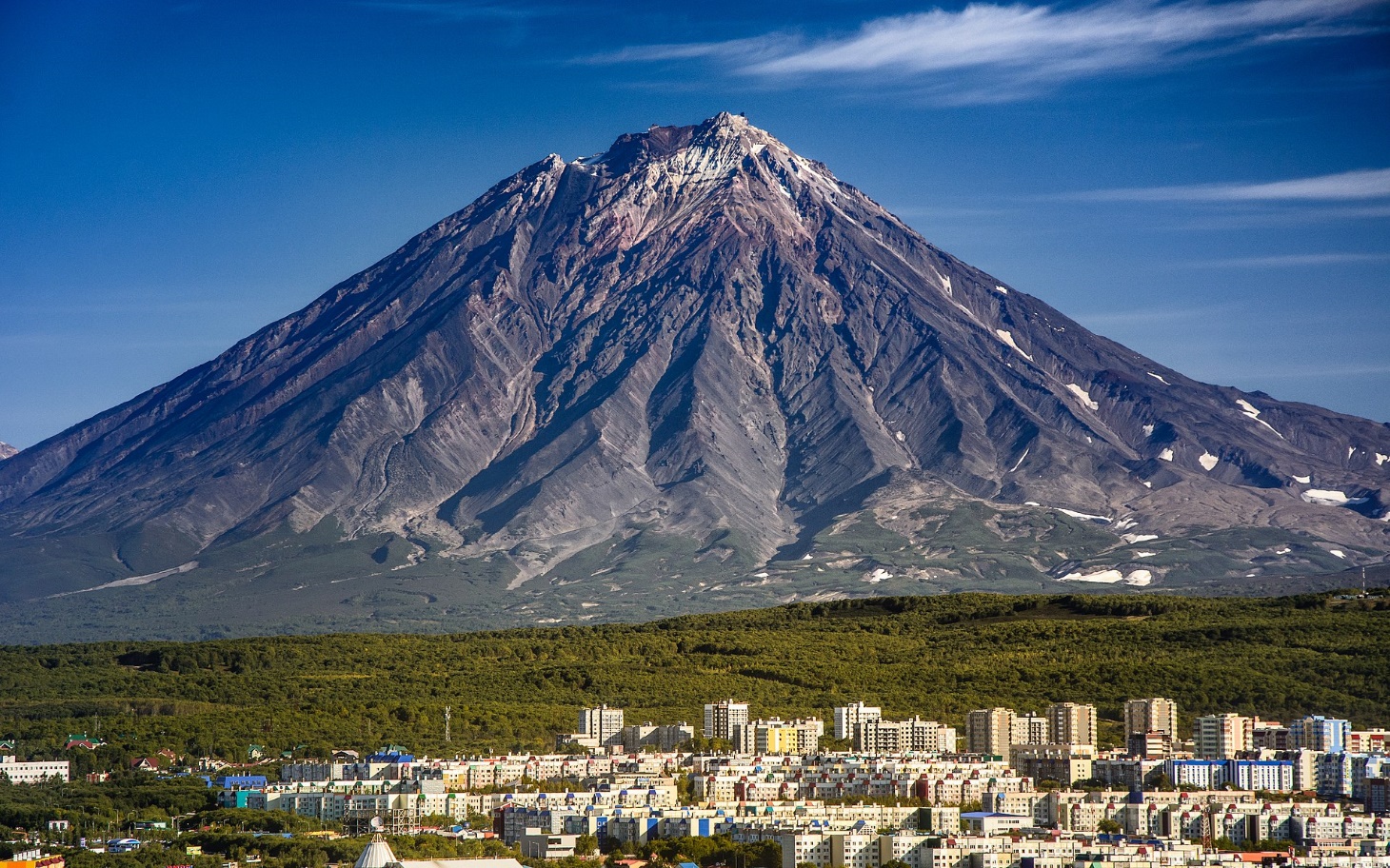 Јенисеј
Сахалин
Курилска о.
Прибајкалске 
пл.
Јаблоновске пл.
Ангара
Сајанске пл.
Алтај
Јапанско море
Клима и вегетација:
Поларна клима / Тундре
Оштра онтинентална клима / Тајге
Океанска клима / Листопадне шуме
Руске тајге су најпространије четинарских шуме на свјету.
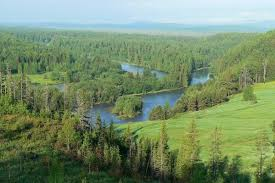 Ријечна мрежа и језера
СЈЕВЕРНИ ЛЕДЕНИ ОКЕАН
Бајкалско језеро је најдубље језеро на свјету (1742m), а пошто се налази на надморској висини од 455m , представља и криптодепресију.
Јана
Нева
Колима
ТИХИ ОКЕАН
Сјеверна
 Двина
Печора
Лена
Јенисеј
Охотско 
море
Об
Болга
Црно море
Дон
Амур
Иртиш
Урал
Ангара
Братско језеро
Каспијско
 језеро
Бајкалско језеро
Јапанско
 море
Руска Федерација – друштвене одлике
Историјско-географски развој:
У 9. вијеку настаје језгро прве руске државе (у горњим токовима Волге и Дњепра).
У 15. вијеку – велико Московско кнежевство.
1547. год. шири се до Каспијског језера и Кавказа (Иван Грозни).
1703. год. Русија изашла на Црно и Балтичко мора, а Сан Петербург је главни град (Петар I Велики).
У другој половини 18. вијека (Катарина Велика) проширила се на Крим и дио Пољске.
После I Свјетског рата, пад Романових, власт преузимају комунисти (Лењин) и тако Русија постаје прва социјалистичка земља на свијету, у саставу СССР (Савез Совјетских Социјалистичких Република) .
После II Свјетског рата ствара се Варшавски пакт и СЕВ (Савез за узајамну економску помоћ).
1991 год. – пад комунизма и распад СССР на 15 држава.
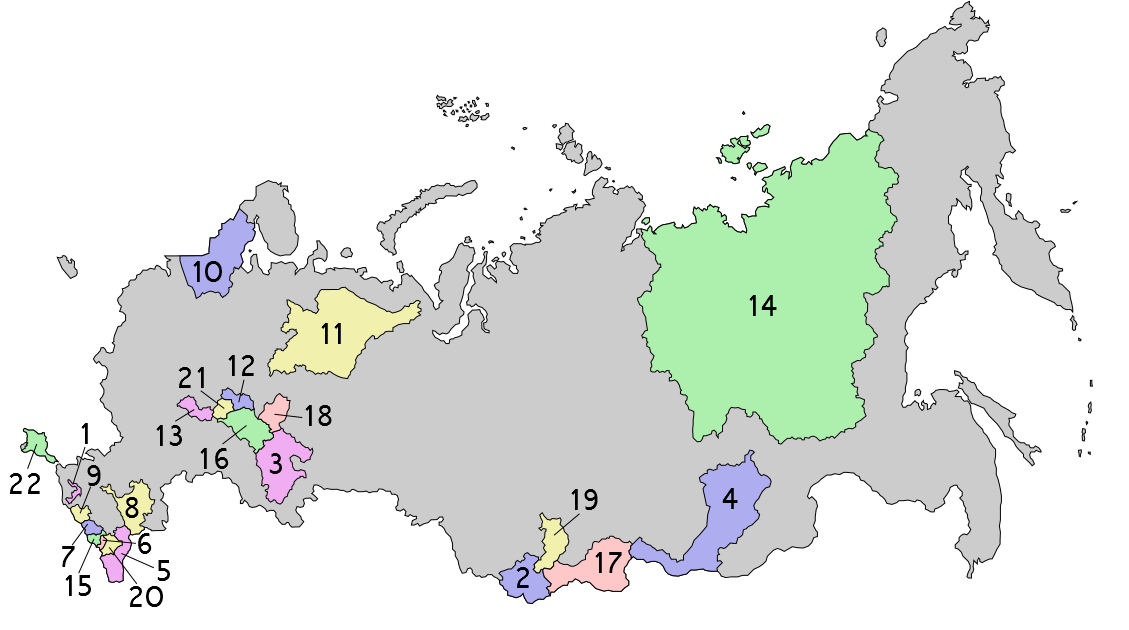 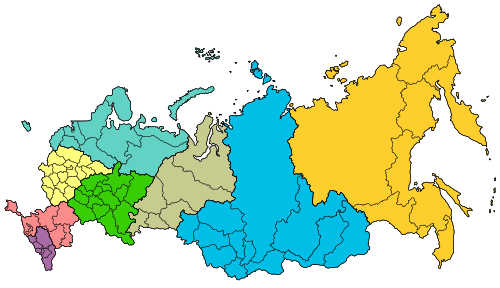 Северозападни федерални округ
Руска Федерација се састоји од 22 републике, 8 федералних округа, 85 федералних јединица.
Далекоисточни федерални округ
Централни 
федерални 
округ
Јужни 
федерални 
округ
Уралски федерални 
округ
Поволшки
 федерални
 округ
Сибирски федерални 
округ
Севернокавкаски федерални округ
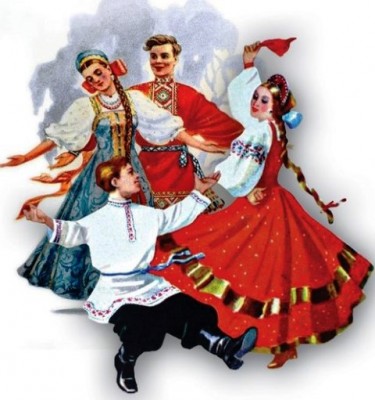 Одлике становништва
Број становника: 147 000 000
Густина насењености: 8 ст/км² (Европски дио – 25 ст/км² , Азијски дио – 2 ст/км²)
Природни прираштај: - 4,9 ‰
Народи: Источни Словени (Руси – 81%, Украјинци и Бјелорусди) и порјеклом из Азије (Татри, Чуваши, Ингуши, Чечени, Башкриди, Јакути,...).
Већином су православци, мало има исламске религије, те јевреја и будиста. 
Писмо – ћерилица.
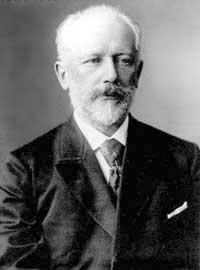 Руски народ дао је велики допринос развоју европске и свјетске 
цивилизације.
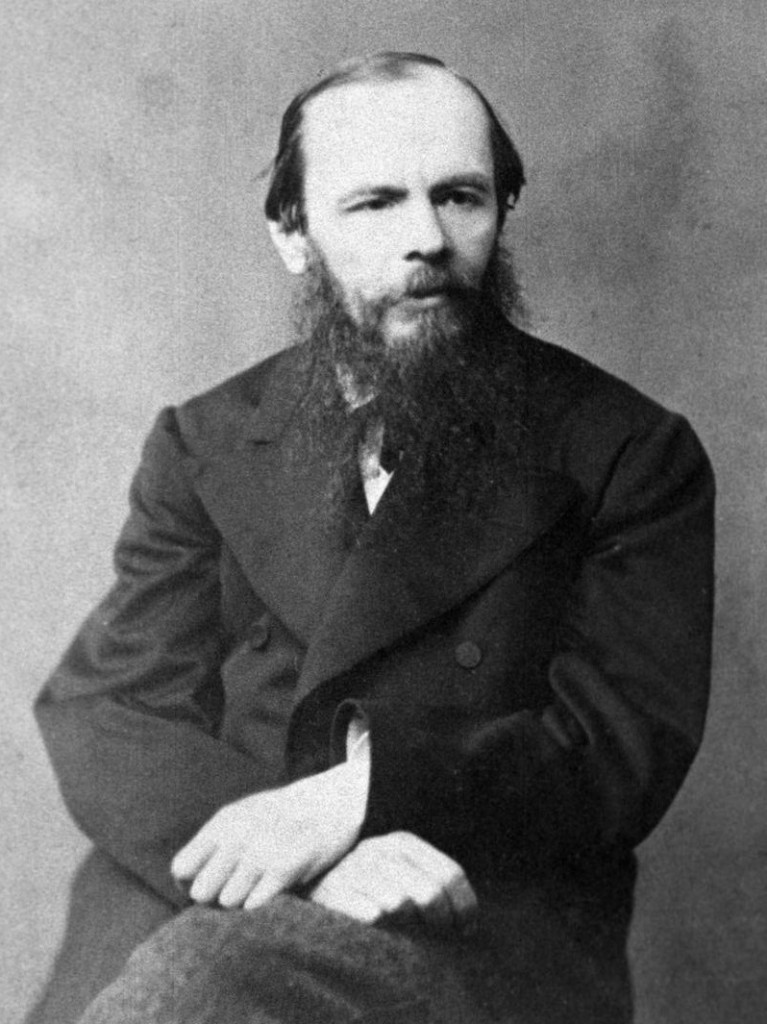 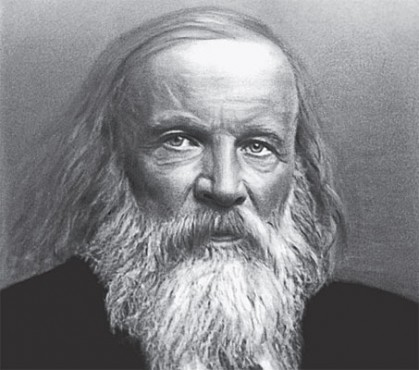 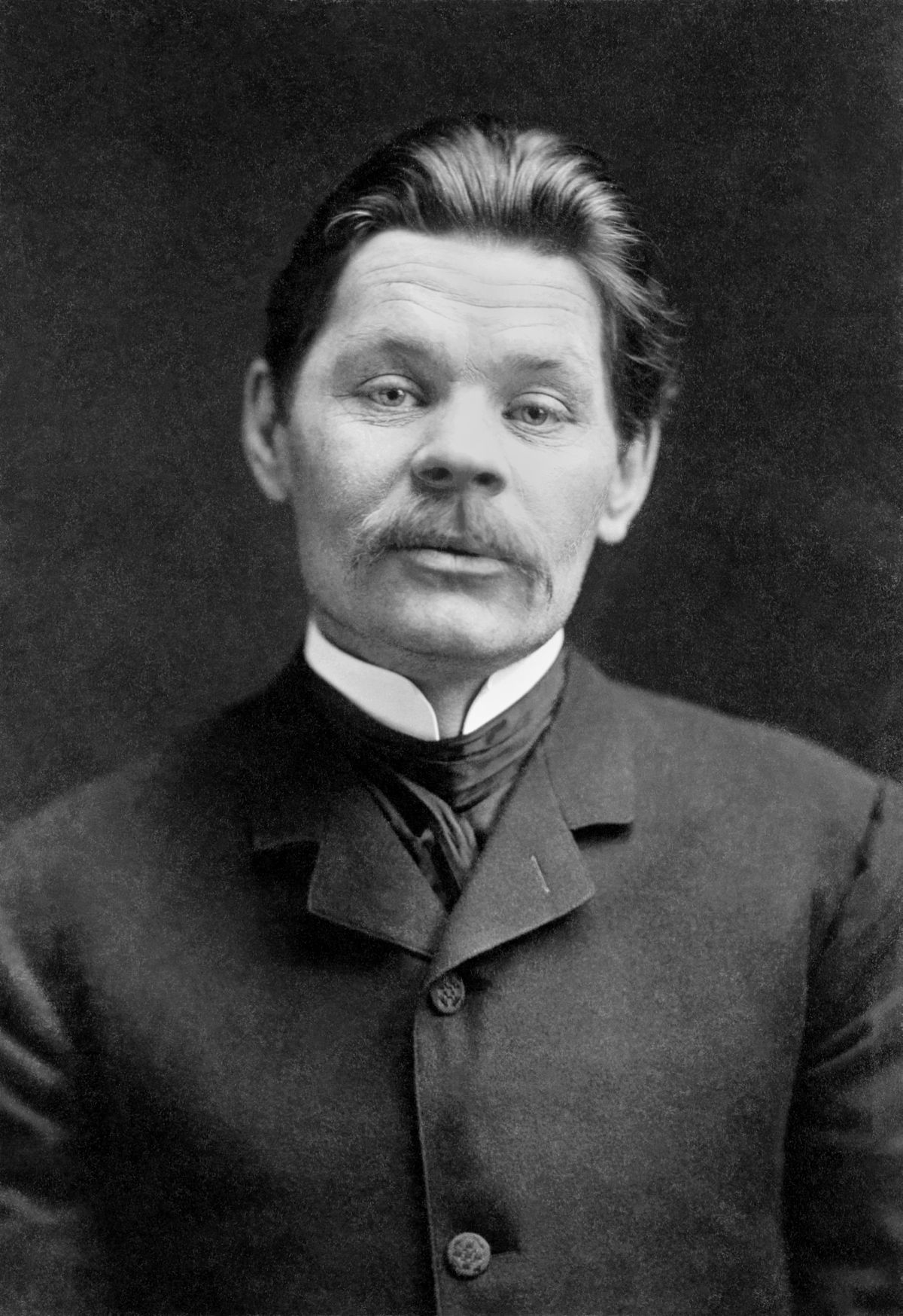 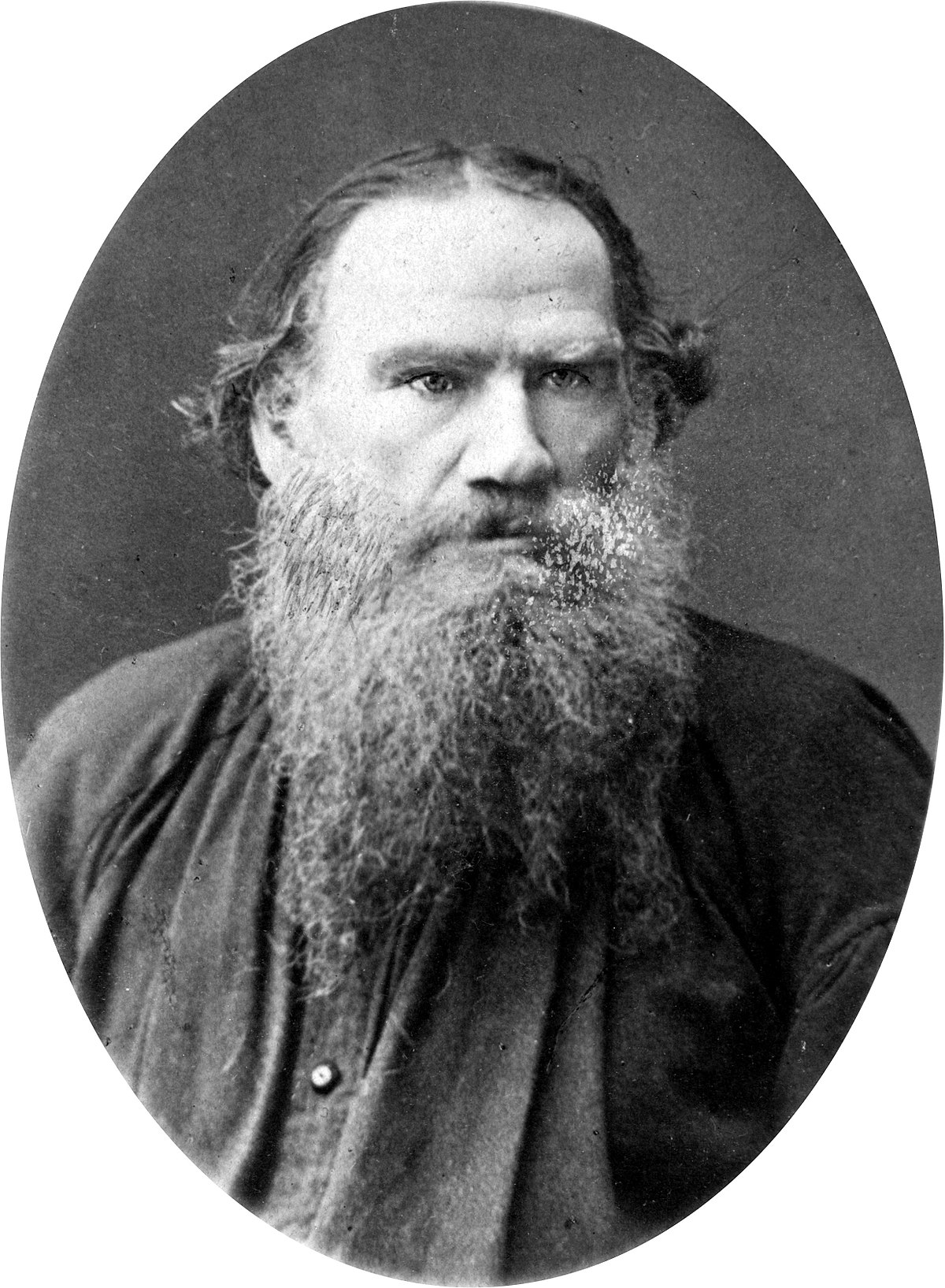 Чајковски
Мендељејев
Достојевски
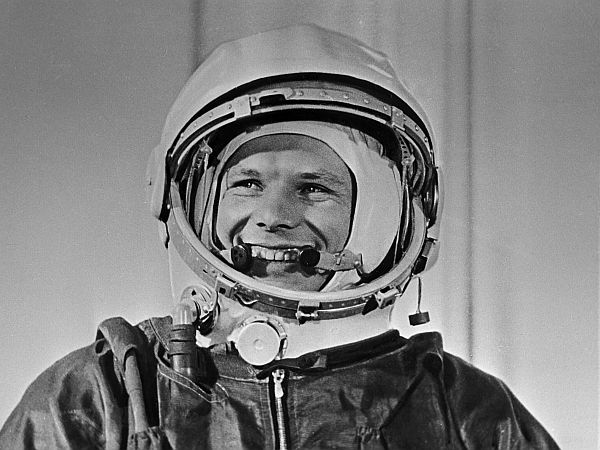 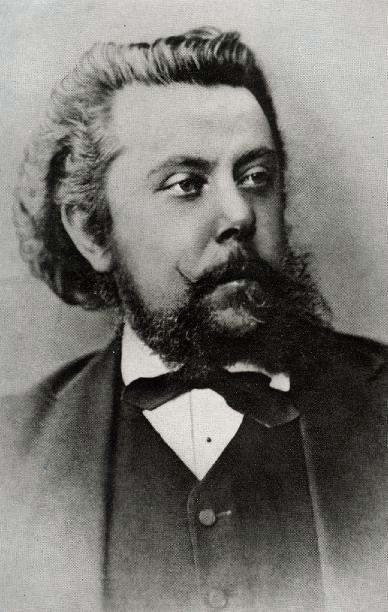 Јуриј Гагарин
Горки
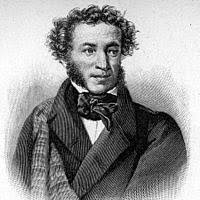 Мусоргски
Пушкин
Толстој
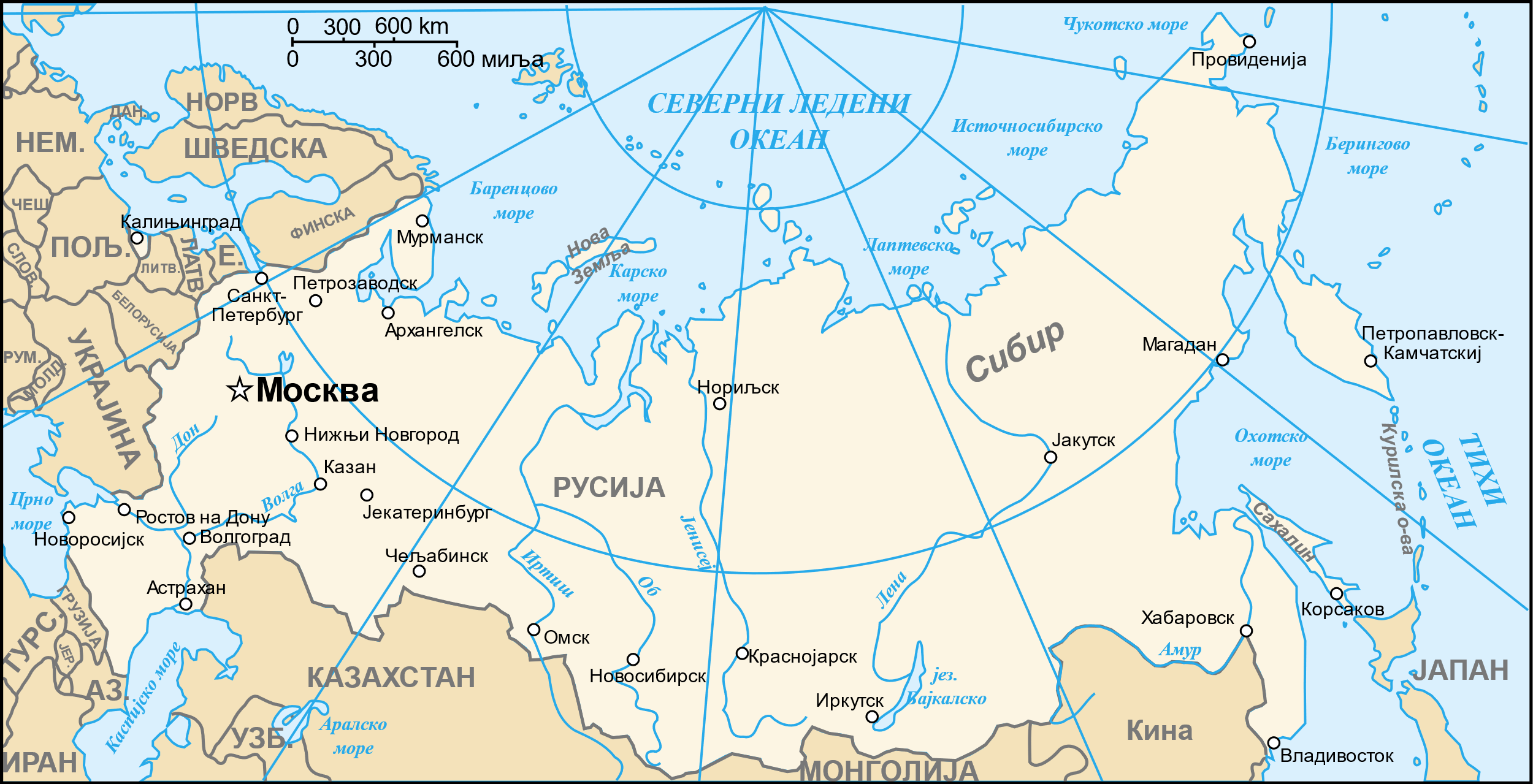 °Перм
°Санмара
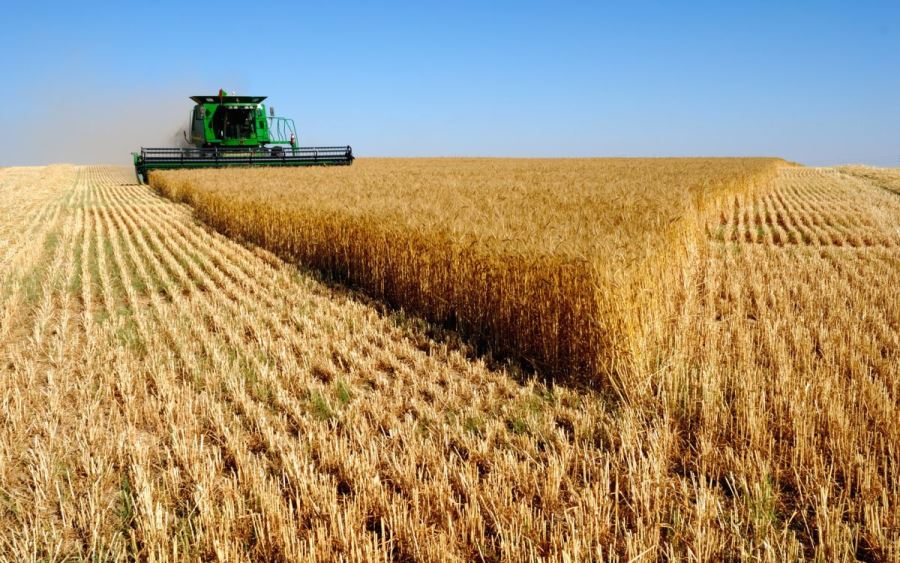 Привредне одлике
Плодно земљиште у Источноевропској низији;
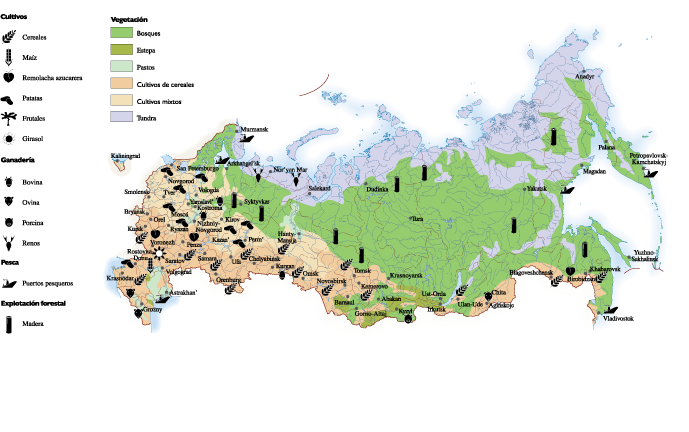 По производњи пшенице прва је у свијету.
Шуме, тајге, највеће на свијету.
Русија је међу прве четири државе у свјету по производњи резане грађе, а по производњи целулозе и папира међу првих двадесет.
Нафта и гас у подручју Каспијског језера и западног Сибира. По резервама нафте и гаса Русија се налази у самом свјетском врху.
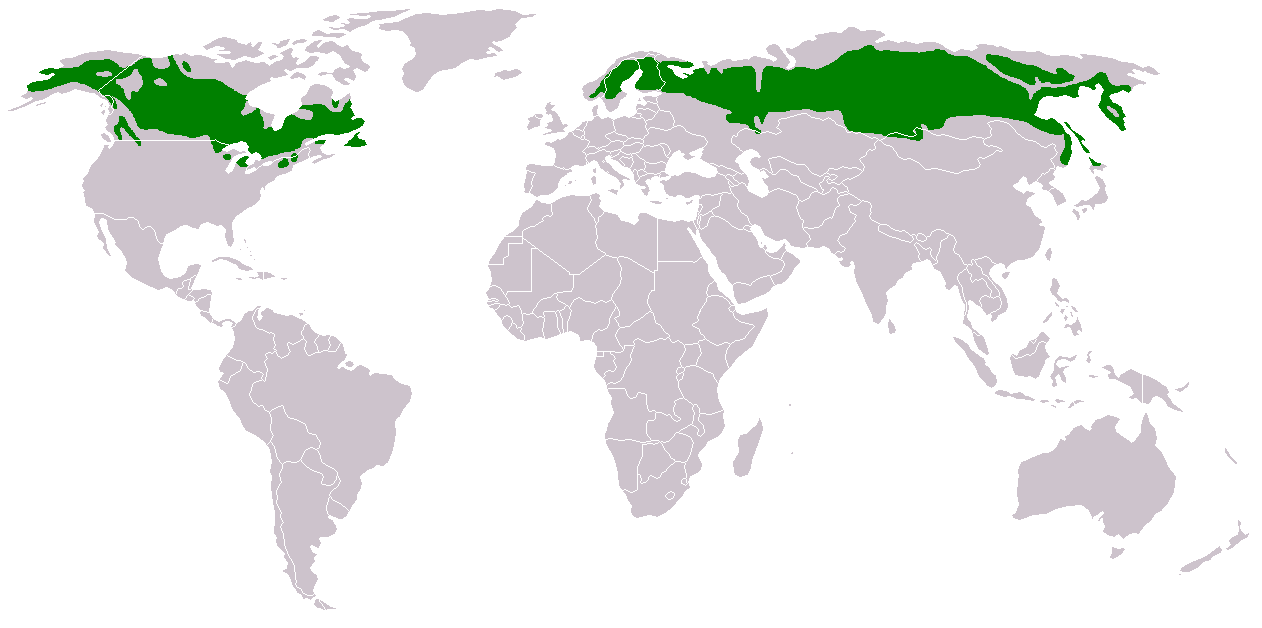 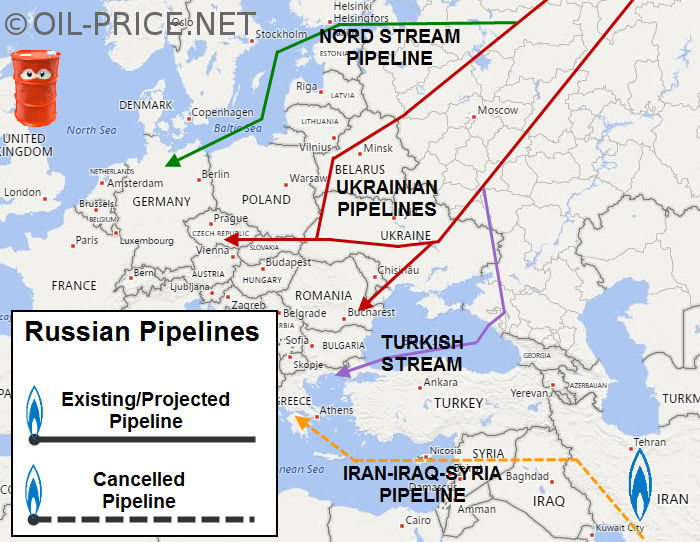 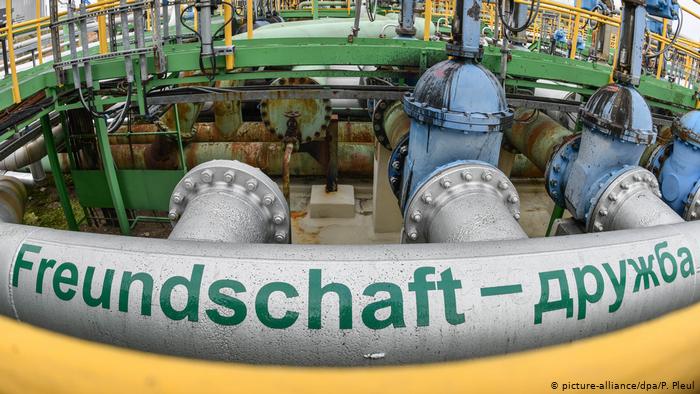 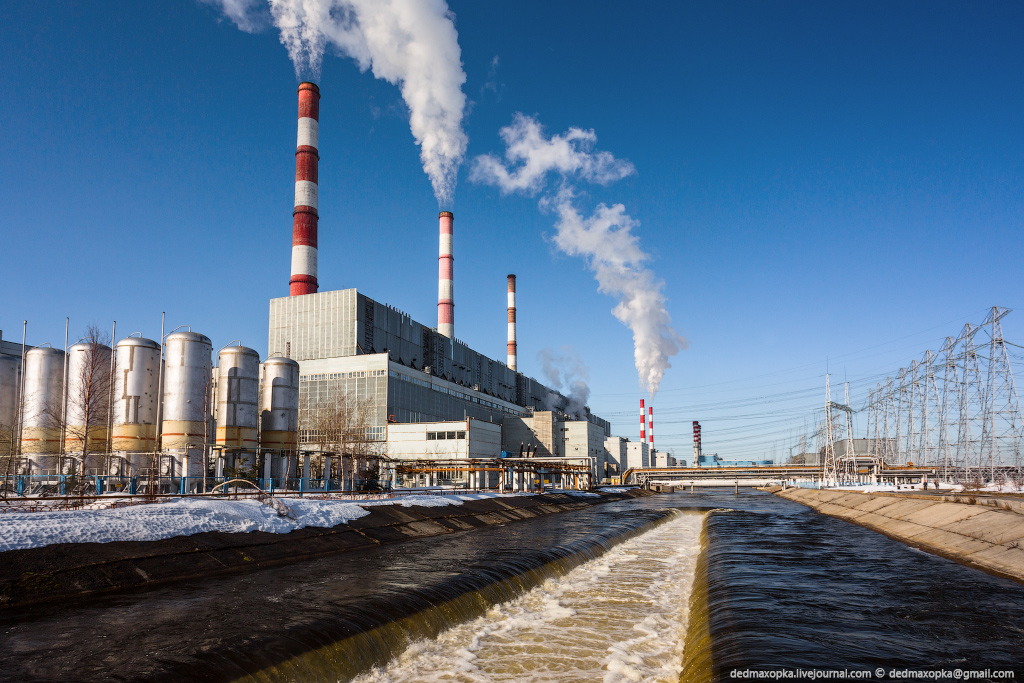 Угаљ у Кузњецком, Московском и Печорском басену, на Уралу и Сибиру
Русија има готово четвртину свјетских резерви угља, а користи га за добијање електричне енергије (термоелектране).
Црни метали (гвожђе), обојени метали (бакар, олово, цинк, калај, никл) и племенити метали  (злато, сребро) на Уралу и Сибиру, су основа за развој рудраства, црне и обојене металургије и машинске индустрије.
Војна индустрија, васионска техника, производња машина и уређаја за друге индустрије.
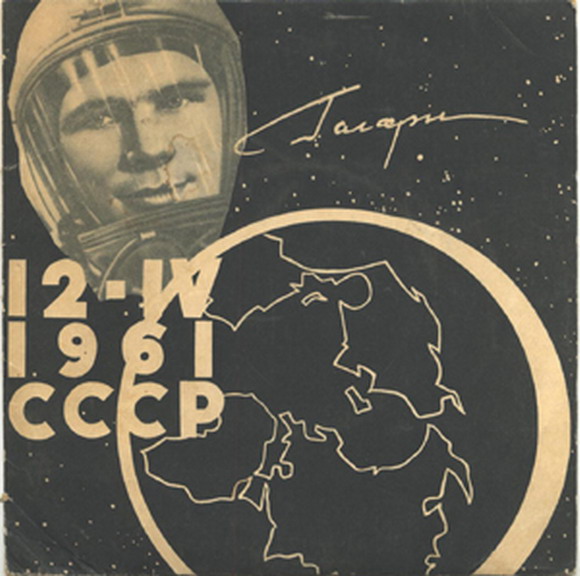 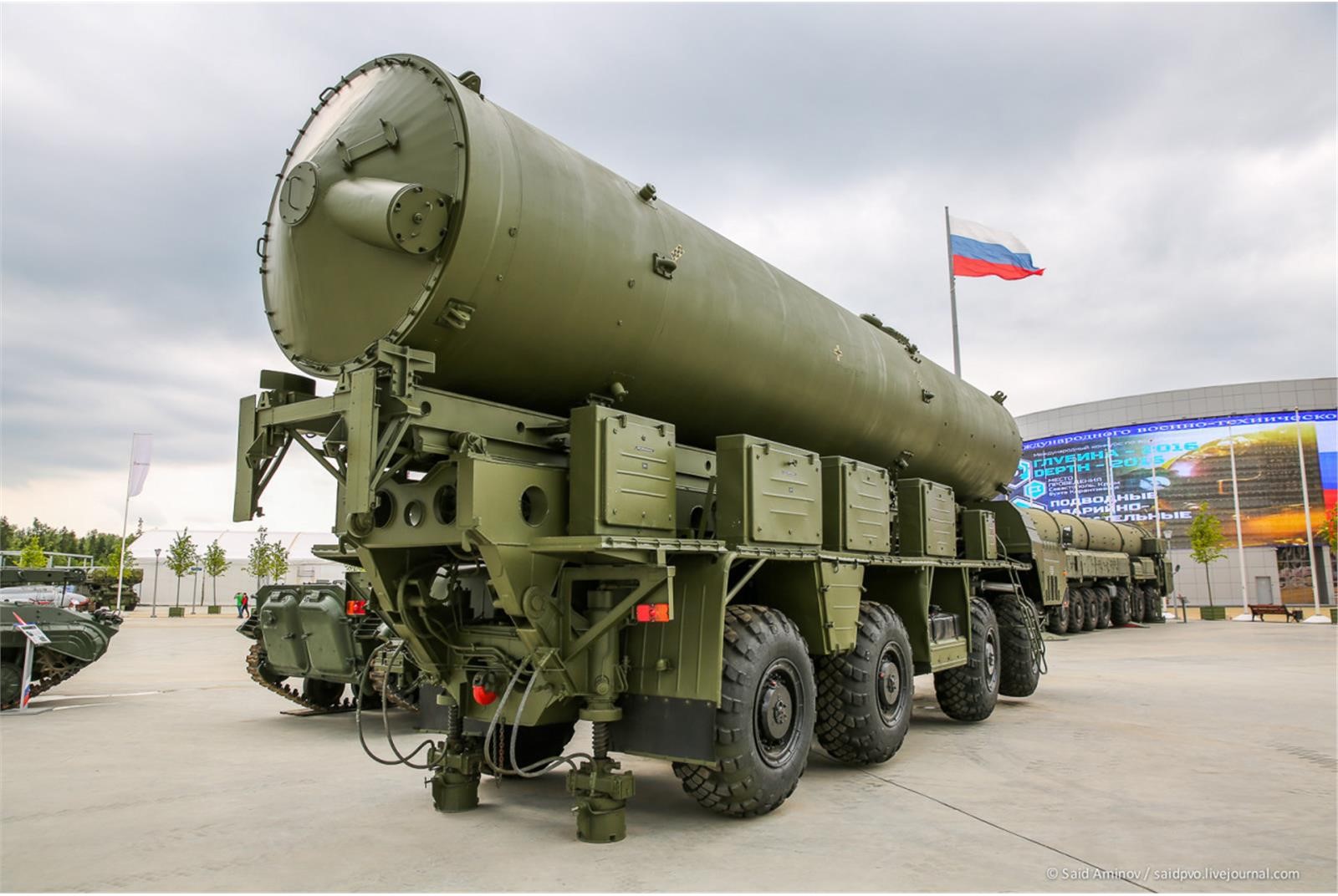 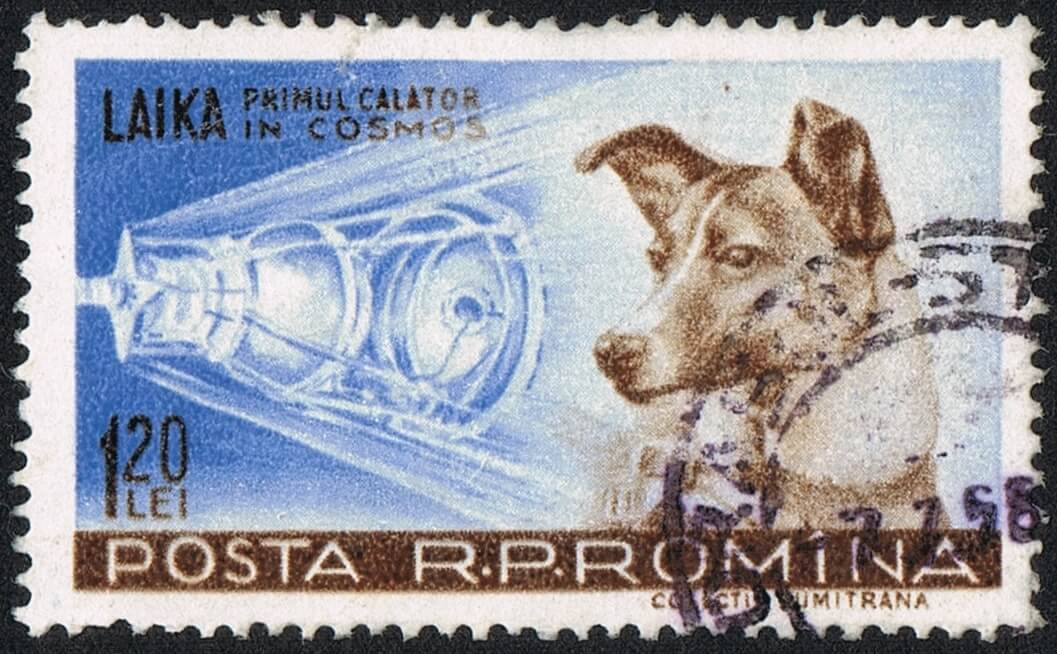 Дијаманти у источном Сибиру, облас Јакутија.
Огромни дијамант од 190,77 карата, пронађен је у руској Републици Јакутији, само неколико дана уочи Нове године, 2019. године, а дијамант је добио име „Матрјошка“ пошто подсећа на традиционалну руску лутку.
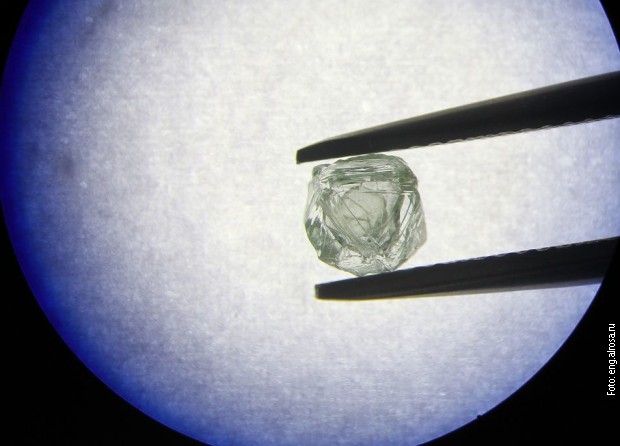 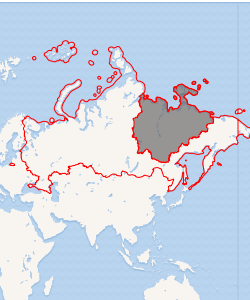 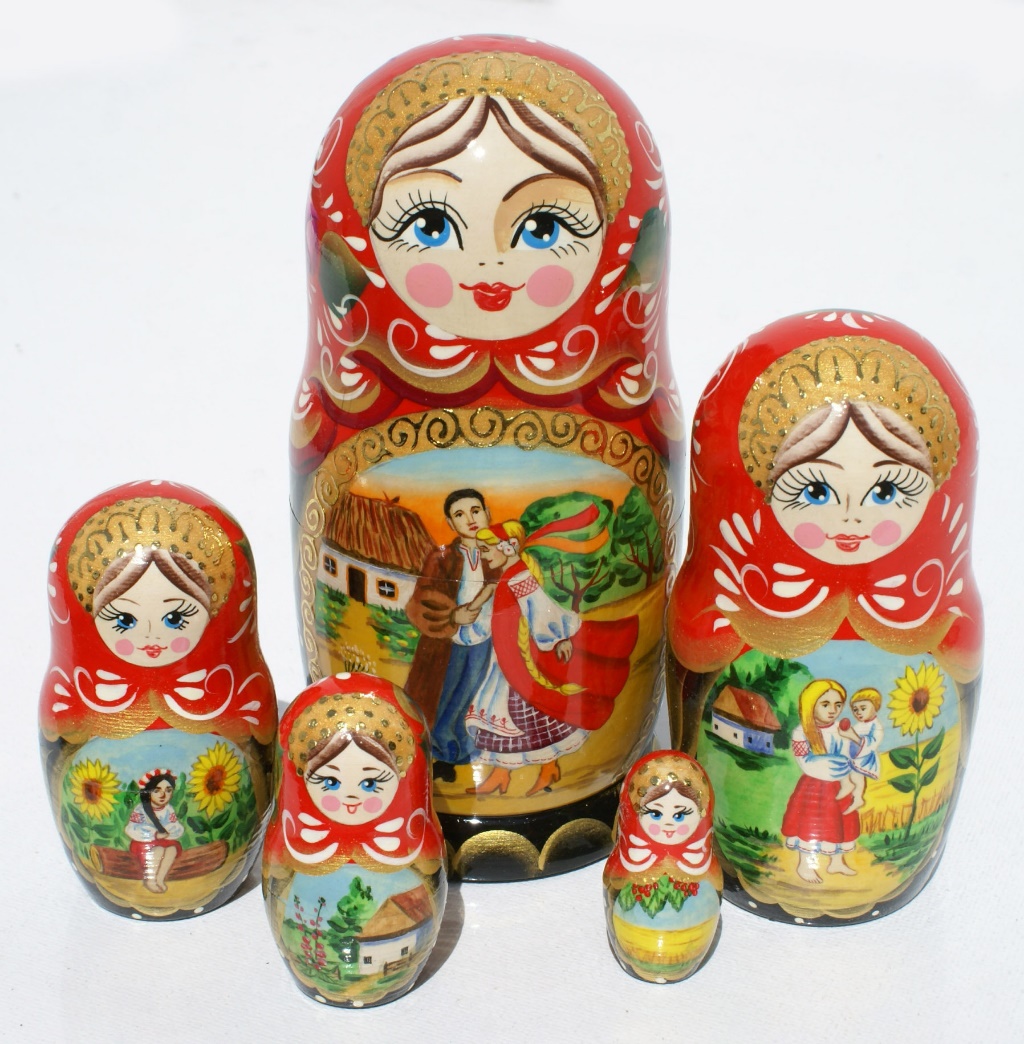 Јакутија
Хидропотенцијал европских и азијских ријека.
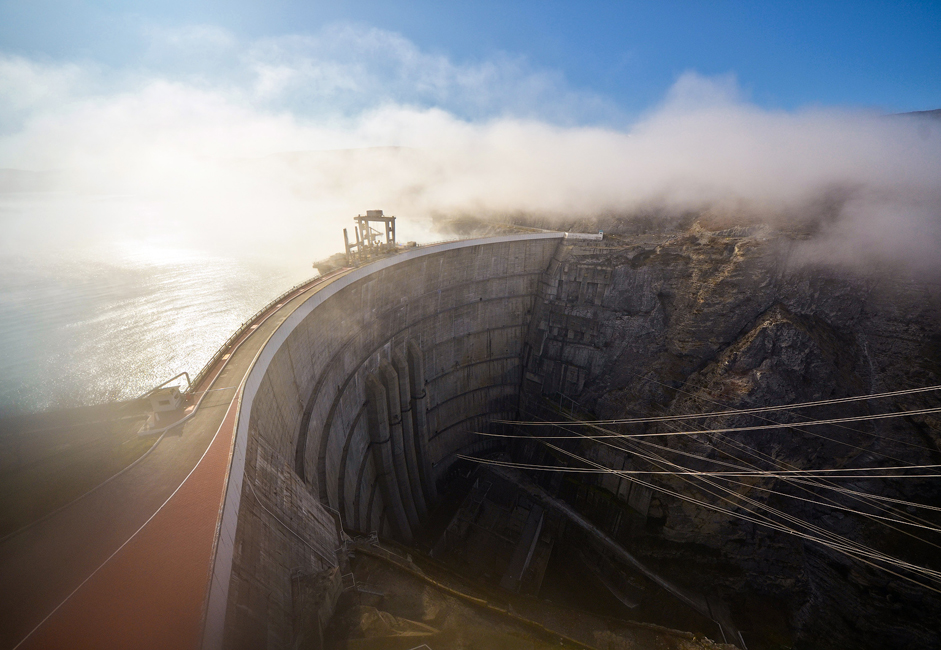 Хидроелектрана Чиркеј налази се на ријеци Сулак у Републици Дагестан. Ово је највећа хидроелектрана на сјеверном Kавказу и највиша лучна брана у Русији. Изграђена је у уском кањону Чиркеј на дубини од преко 200 метара, а ширина јој износи 12 до 15 метара у доњем дијелу а 300 метара на врху.
Владивосток
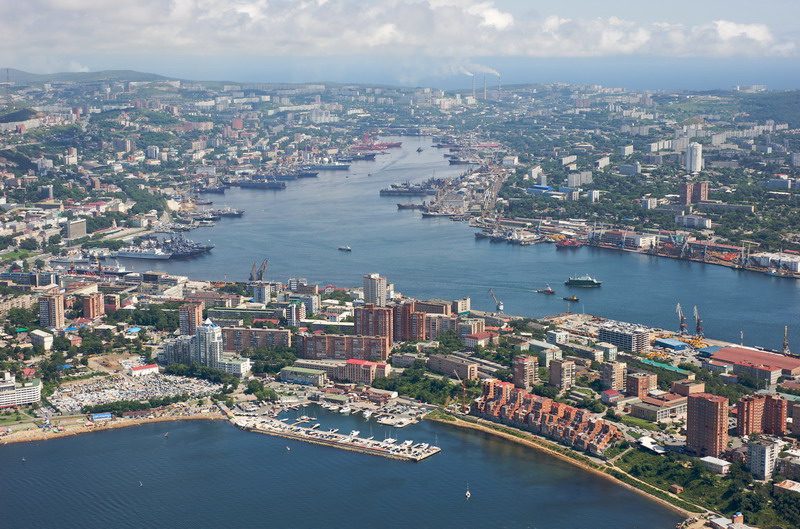 Саобраћај:
Друмски (Трансибирска магистрала),
Жељезнички (Трансибирска жељезница),
Водени (поморске луке: Владивосток, Мурманск Сан Петербург, ријечни пловни пут Волга - Дон и ријечне: Москва).
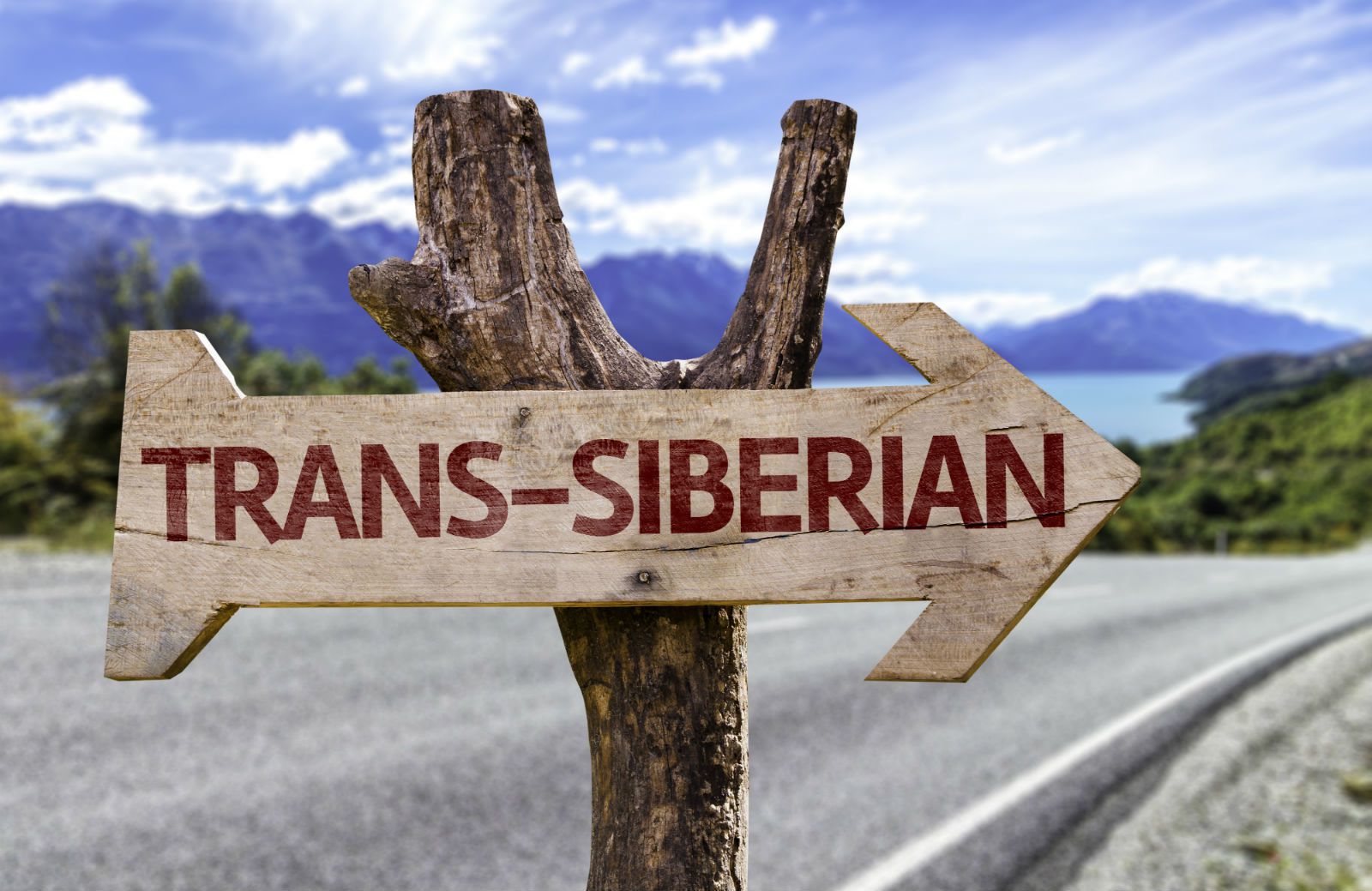 Трансибирска жељезница – повезује Европу са Тихим океаном. То је најдужа жељезница на свјету, дуга 10 000 km. Путовање траје 8 дана, а путнички воз полази само једном дневно у оба смјера, а теретни сваких  5 минута.
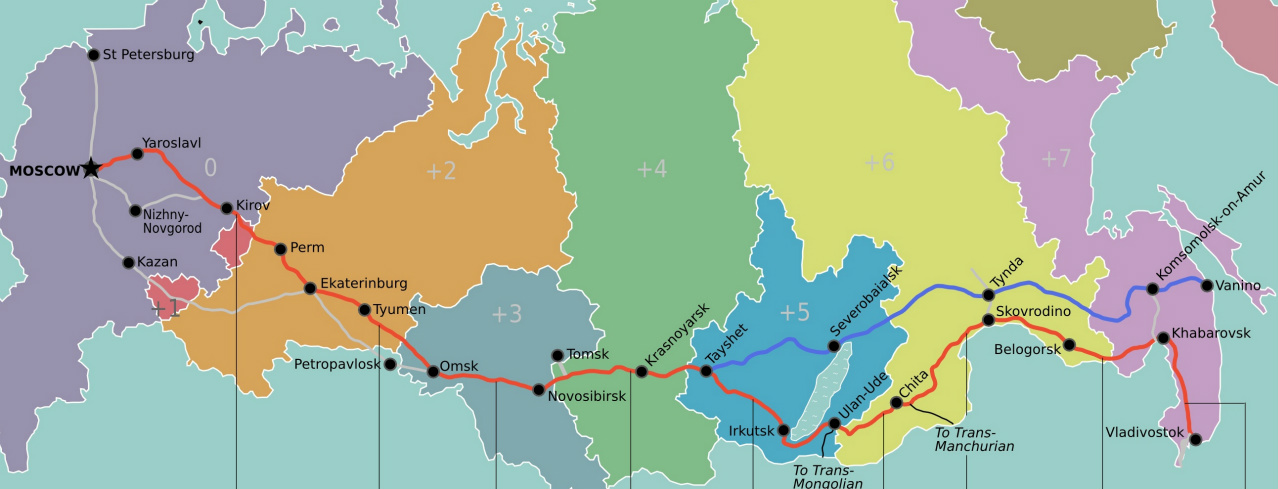 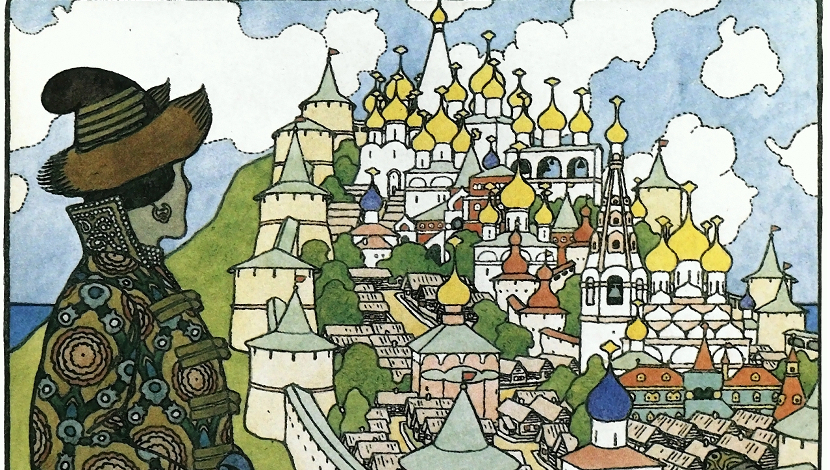 Регионална подјела европског дијела Руске Федерације:
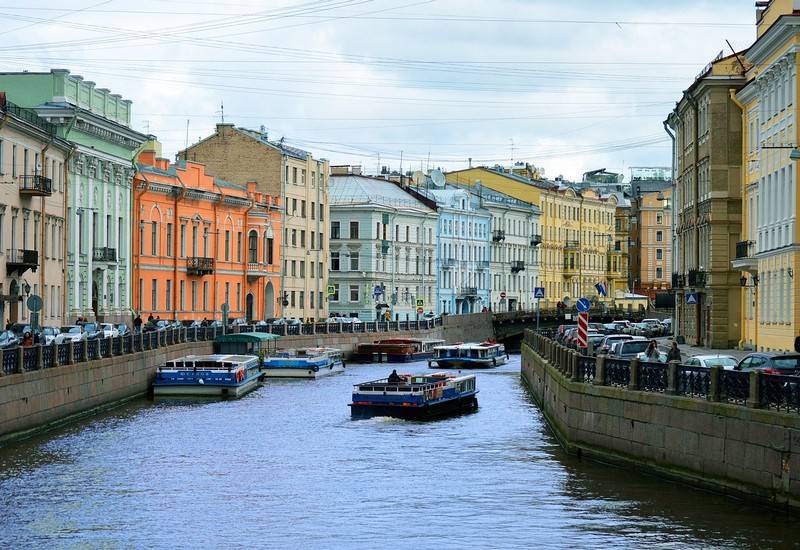 Сан Петербург
1. Европски запад
Налази се уз Фински залив. Припада му и Каљинградска област.
Центар ове регије је Санкт Петербург.
Значајна по поморском саобраћају и трговини.
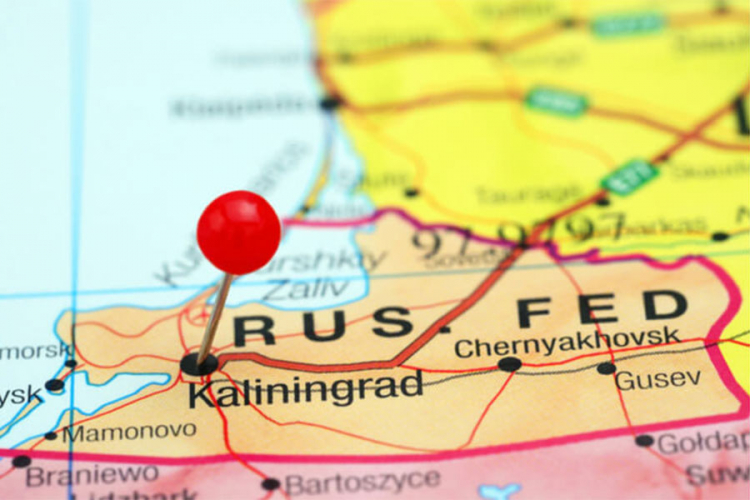 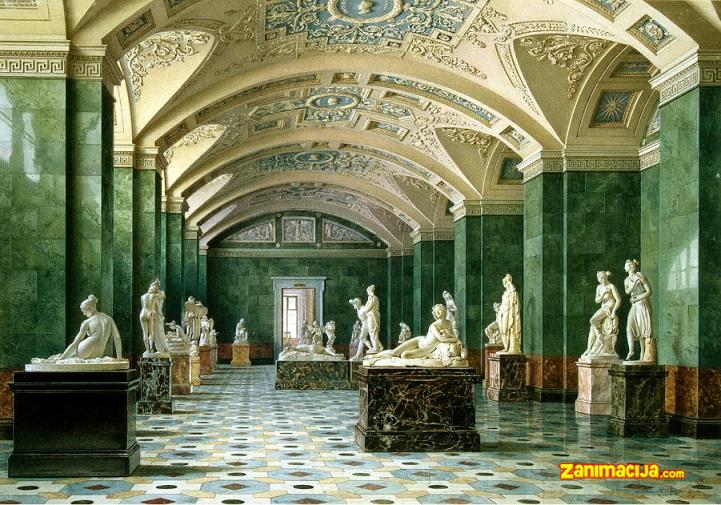 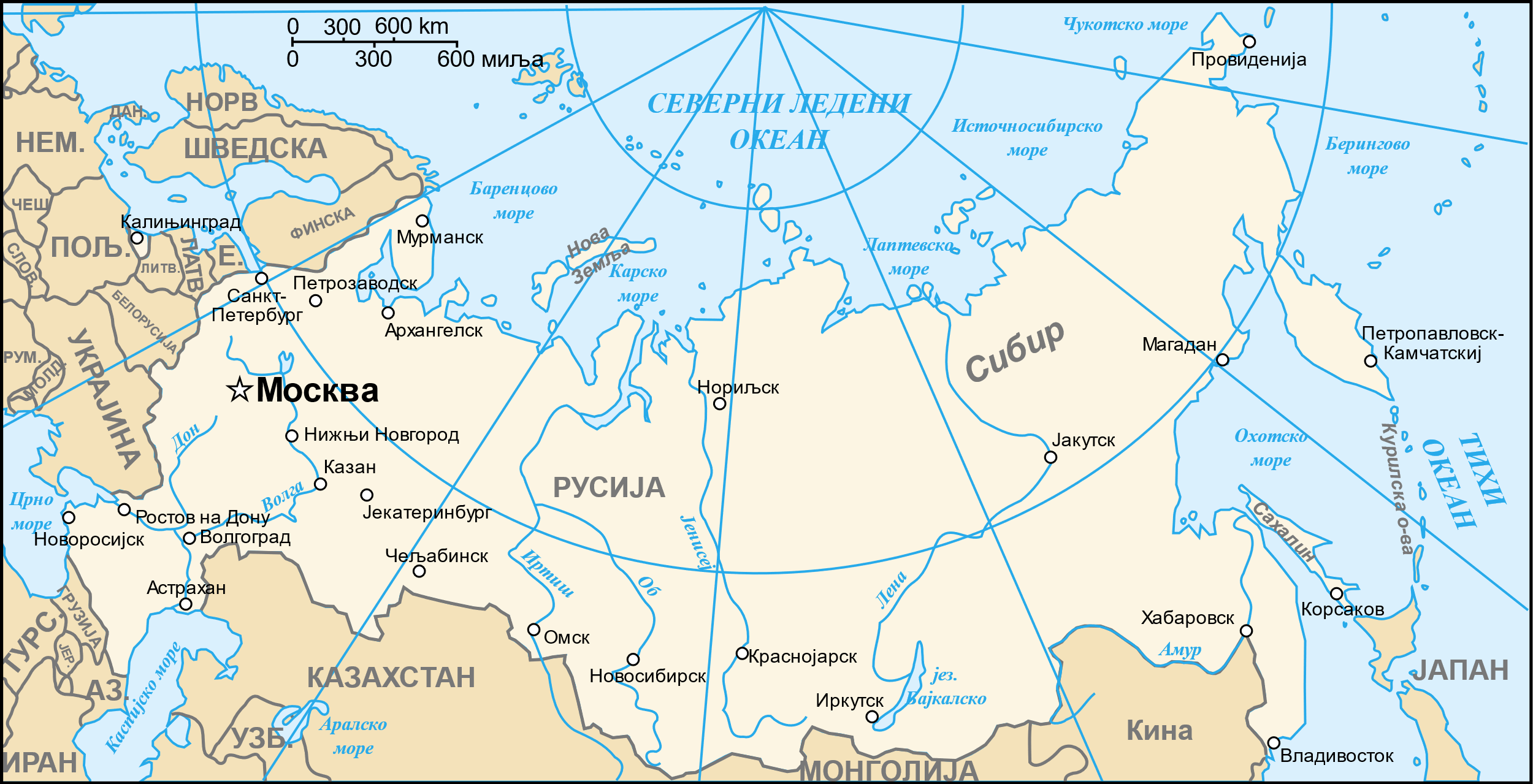 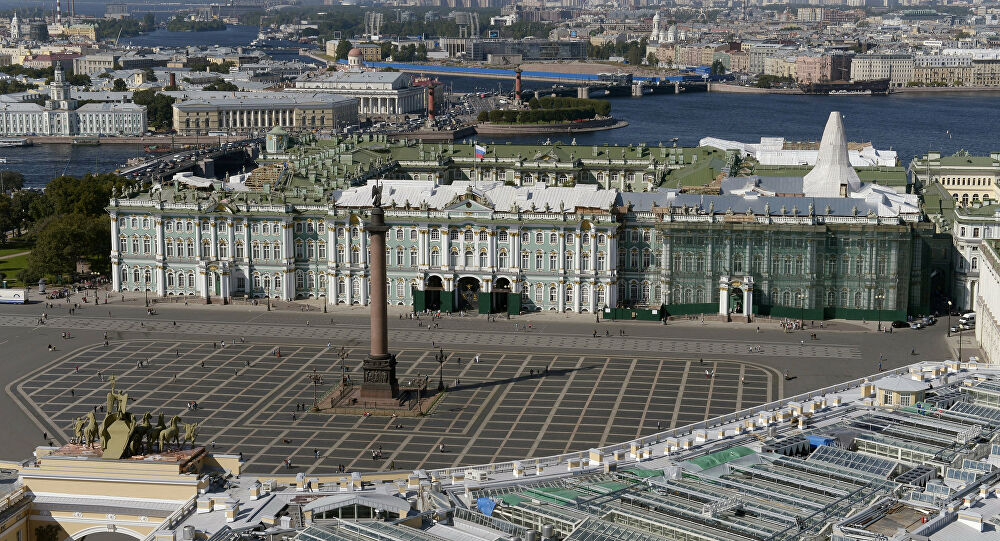 Ермитаж
Ермитаж
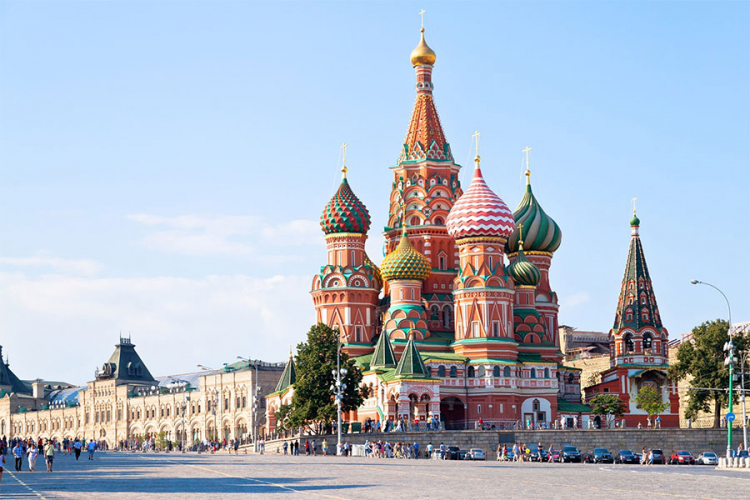 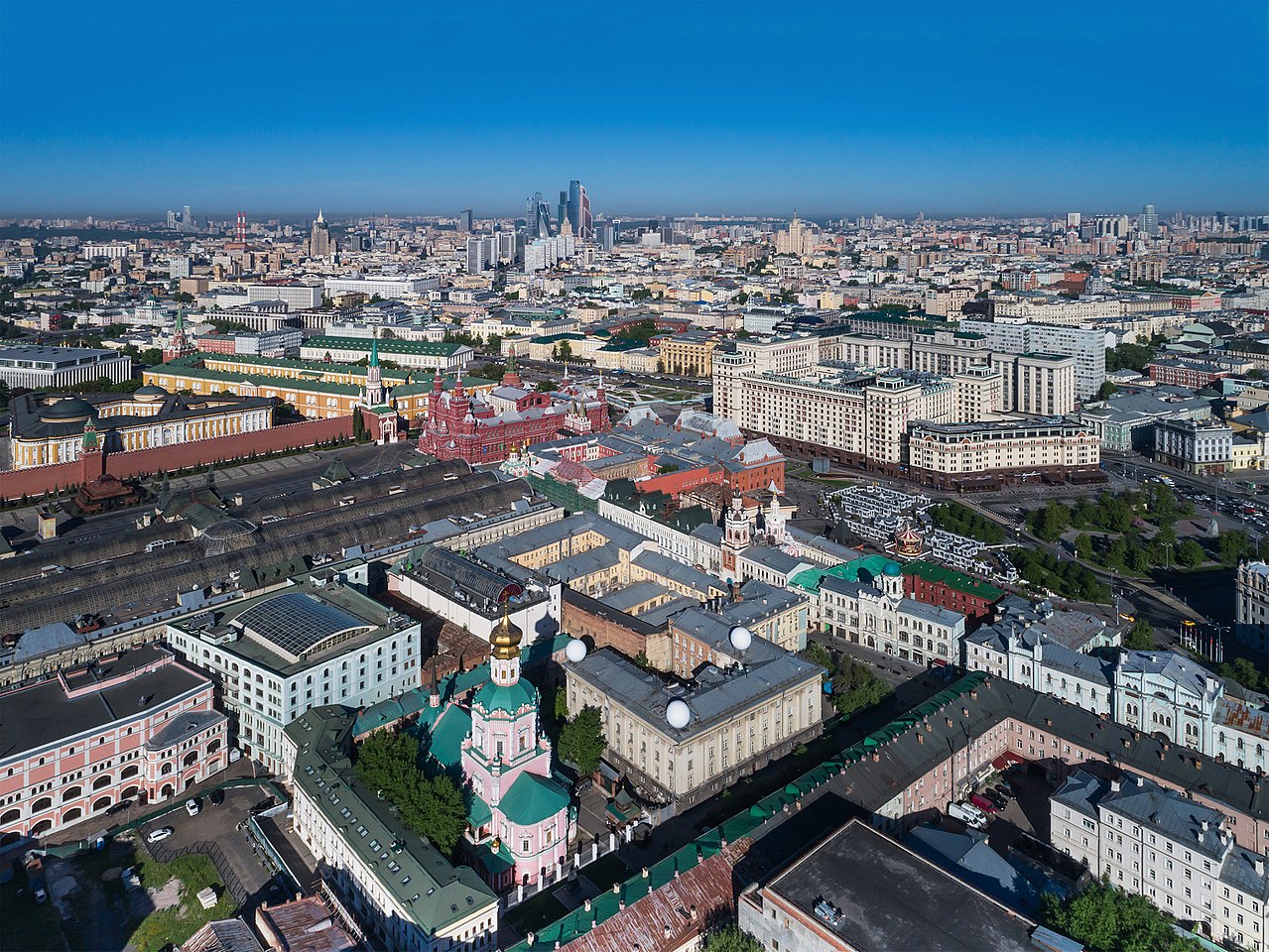 Москва
Св. Василија Блаженог
2. Московска регија
Налази се у централном дијелу европског дијела државе.
Центар ове регије је Москва.
Значајна налазишта угља и гвожђа и плодно земљиште.
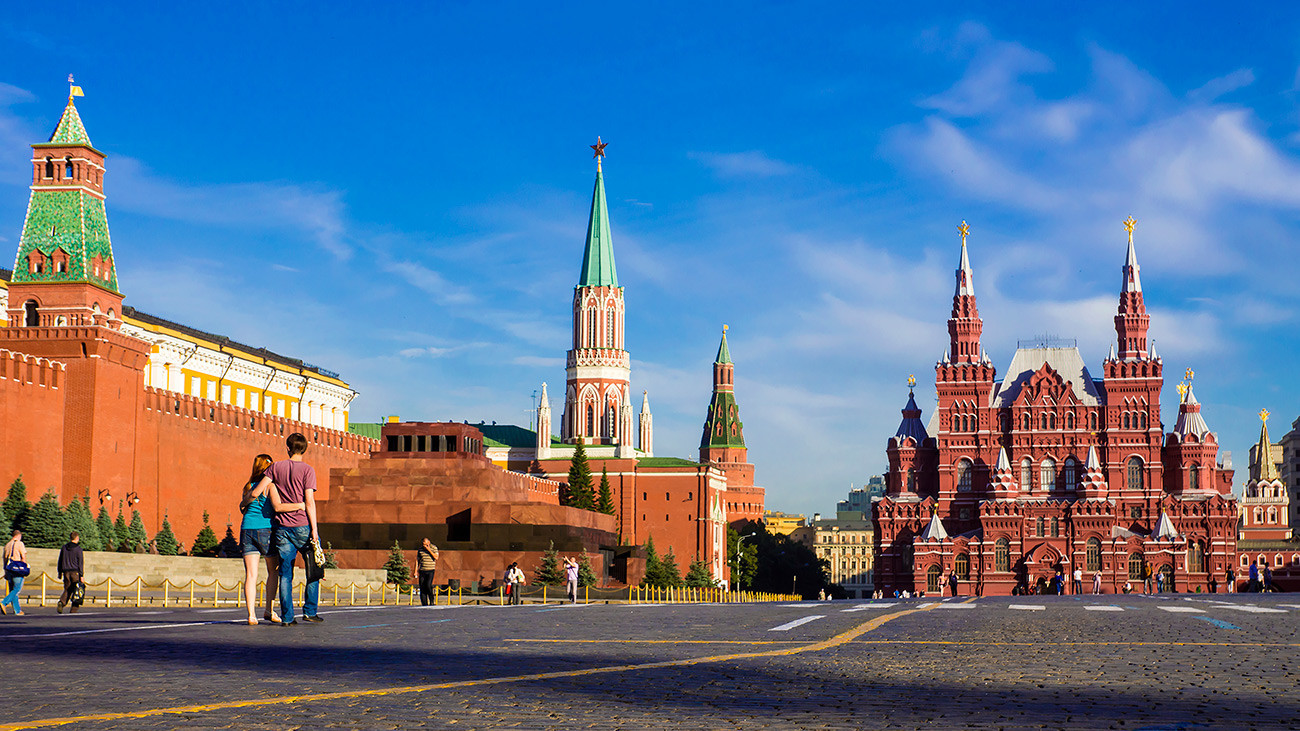 Бољшој театар
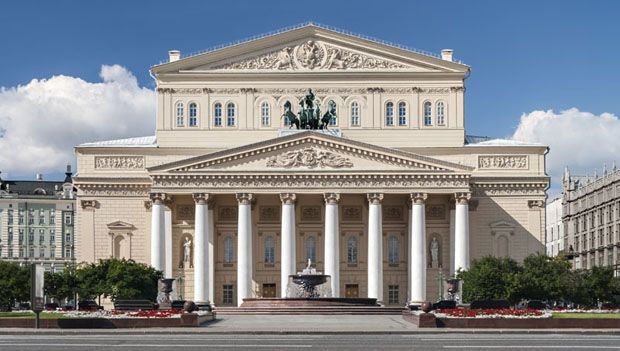 Црвени трг
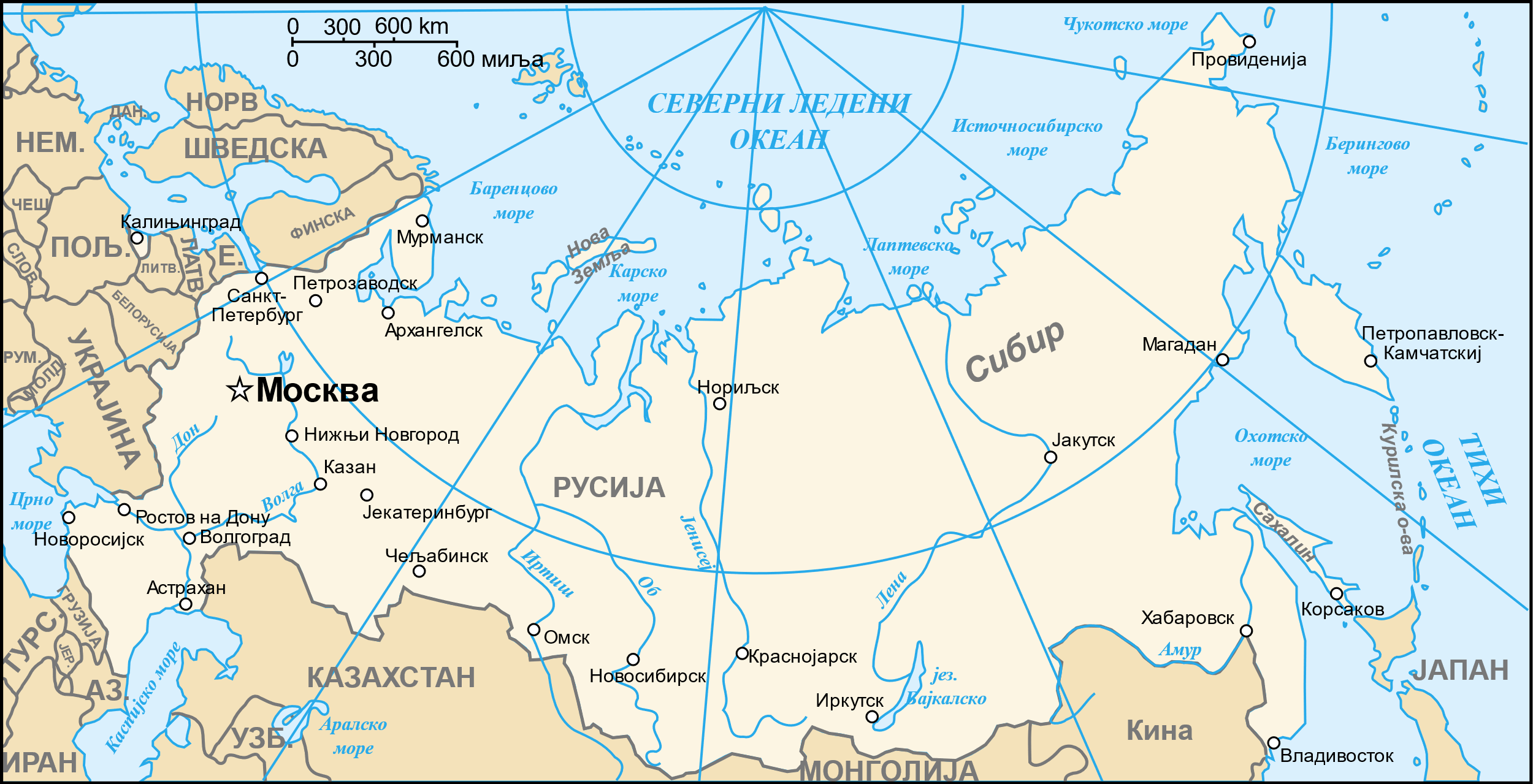 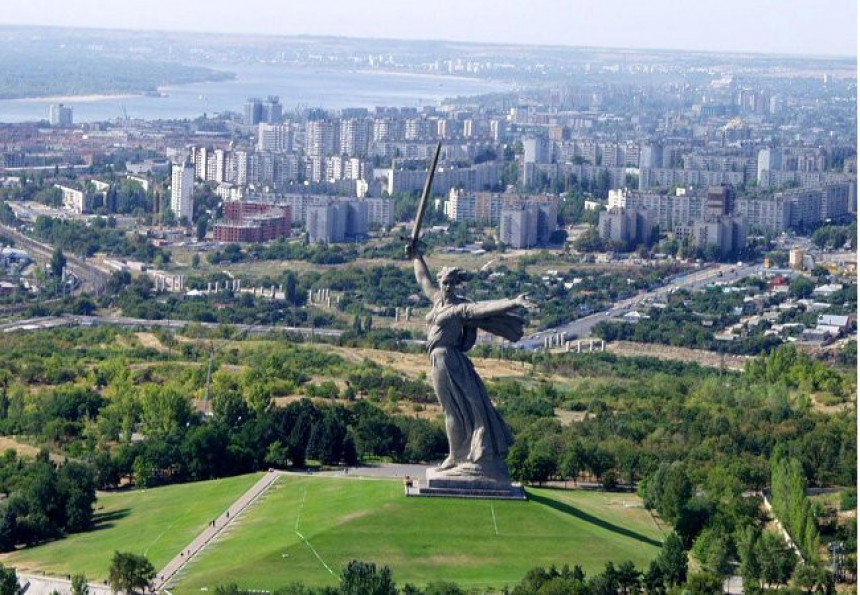 Волвоград
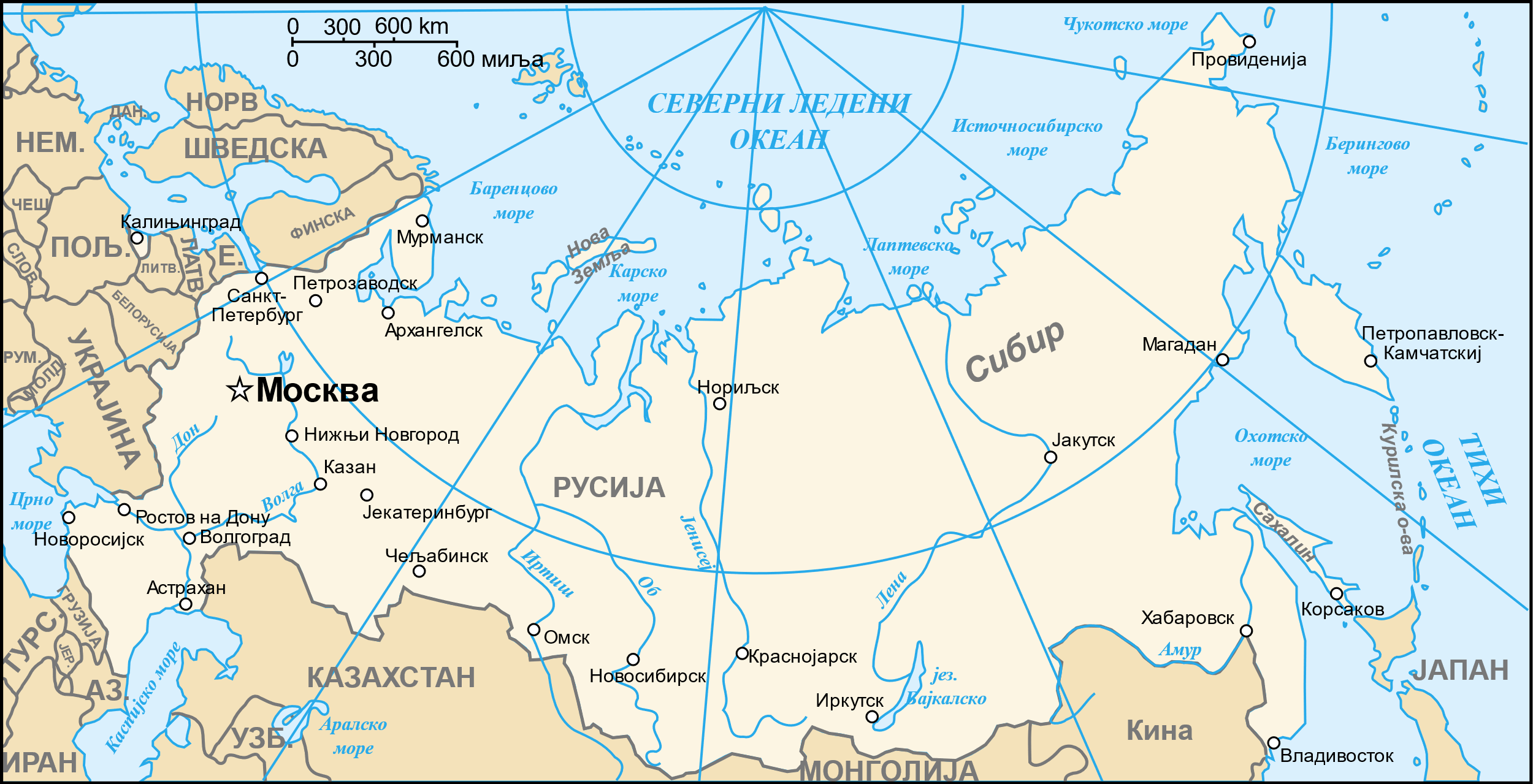 3. Поволжје
Налази се у средњем и доњем току Волге.
Центари ове регије су Казањ, Самара и Волгоград.
Значајна налазишта нафте и гаса, плодно земљиште и велики број вјештачких језера.
Санмара
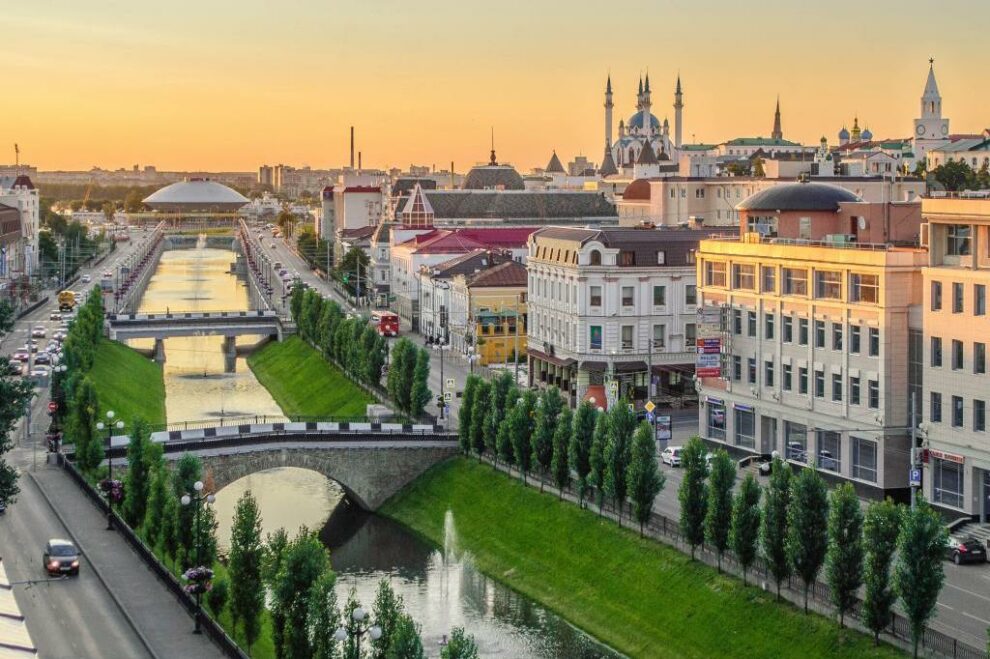 Казањ
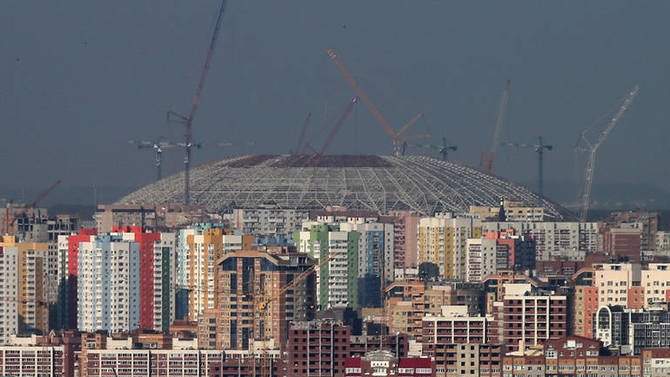 Санмара
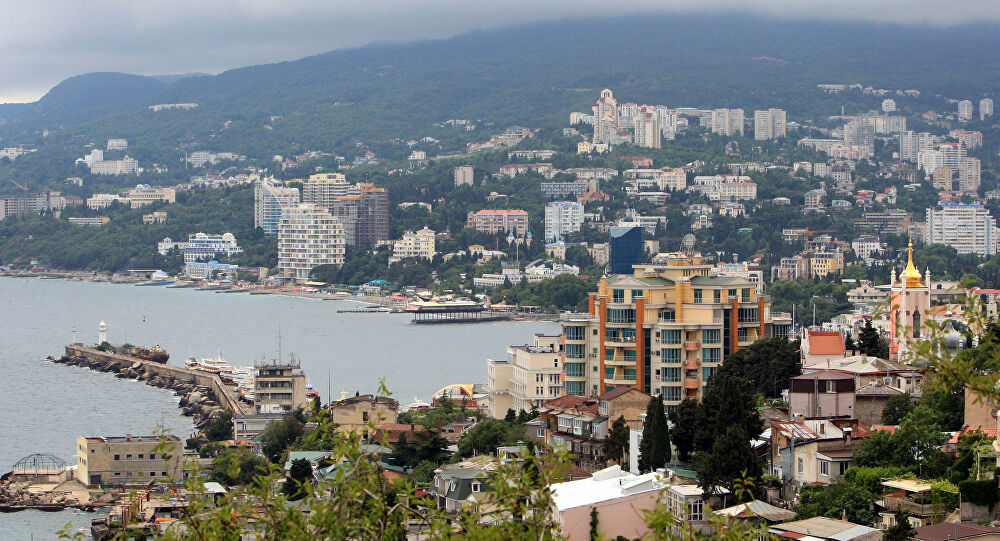 Јалта
4. Европски југ
Налази се између Црног и Азовског мора и Каспијског језера. Припада му полуострво Крим.
Центри ове регије су Сочи, Јалта и Ростов на Дону.
Значајну улогу има туризам.
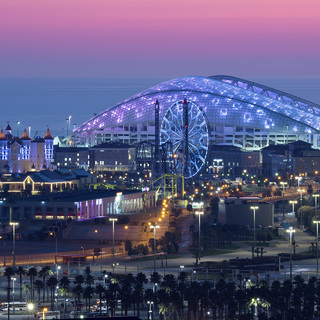 Сочи
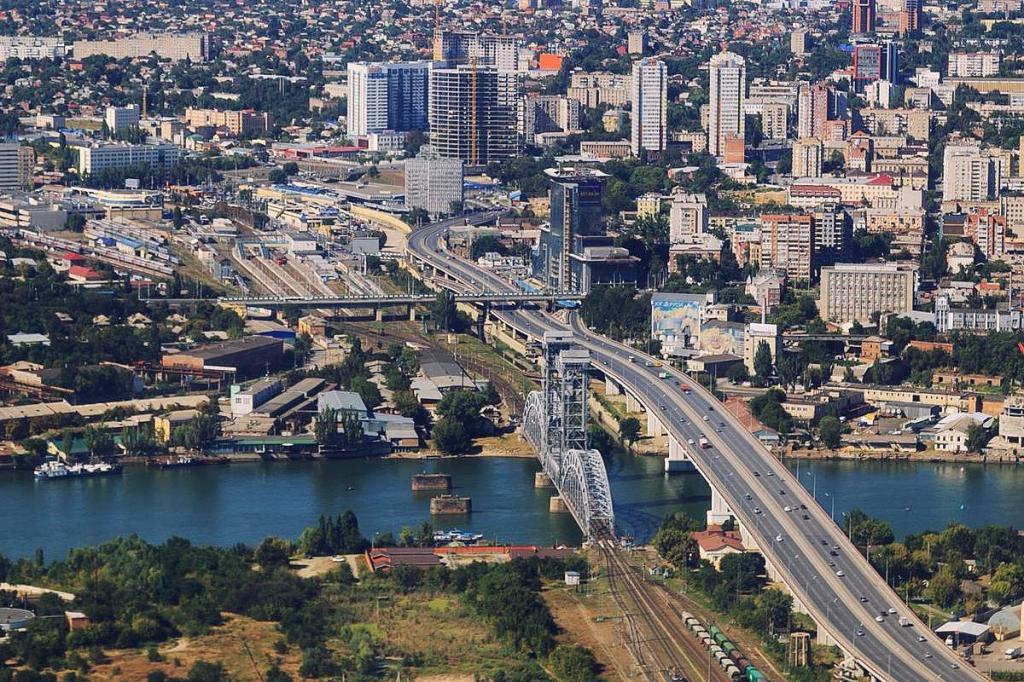 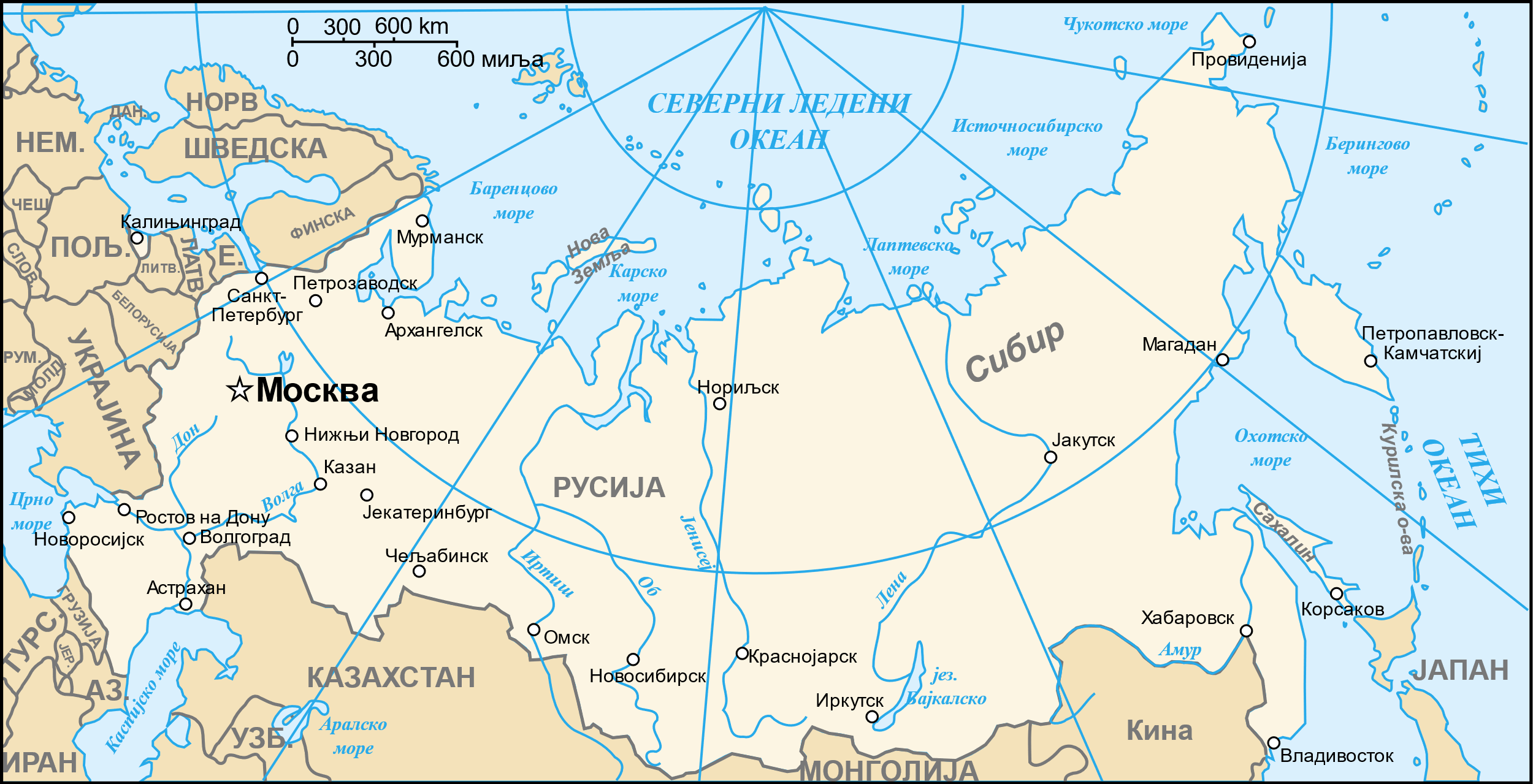 Ростов на Дону
Јалта
Сочи
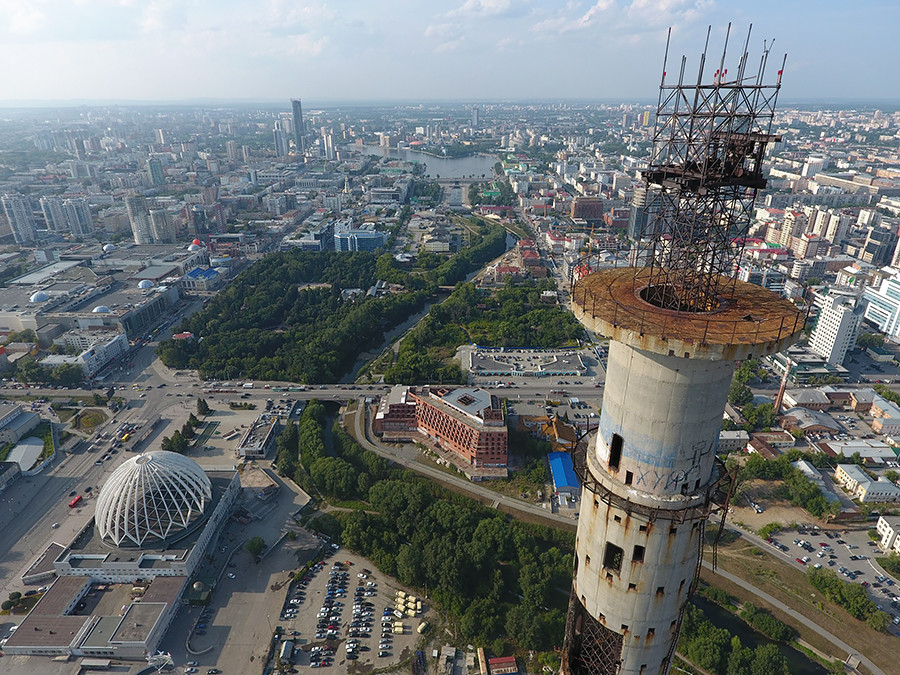 Перм
5. Европски исток
Обухвата средишњи и јужни дио планине Урал. 
Центри ове регије су Јакатеринбург, Перм и Магнитогорск.
Значајна налазишта руда метала и неметала, те тешка индустрија.
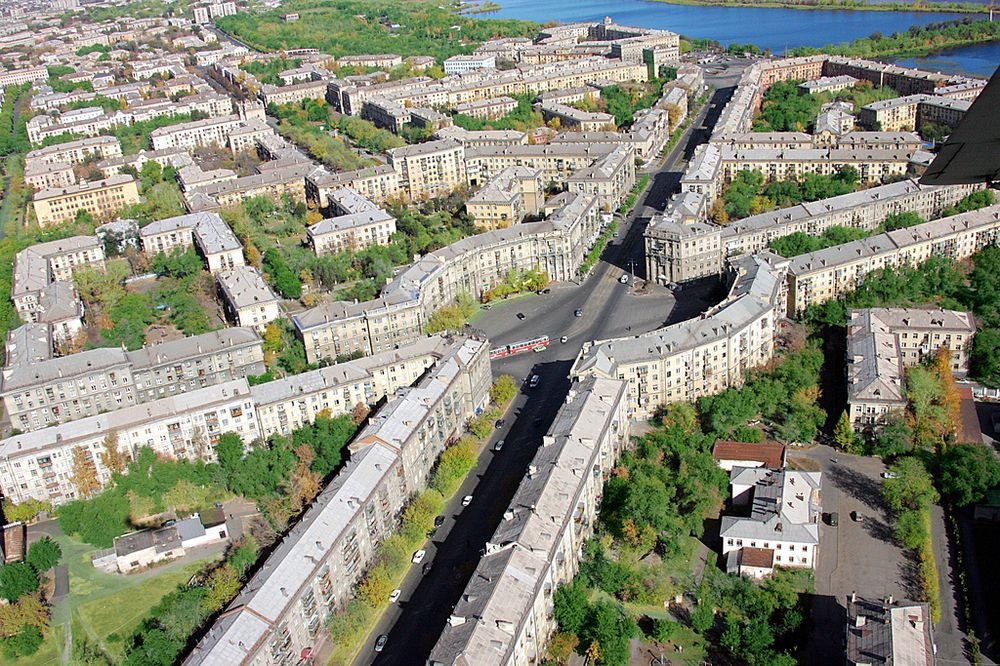 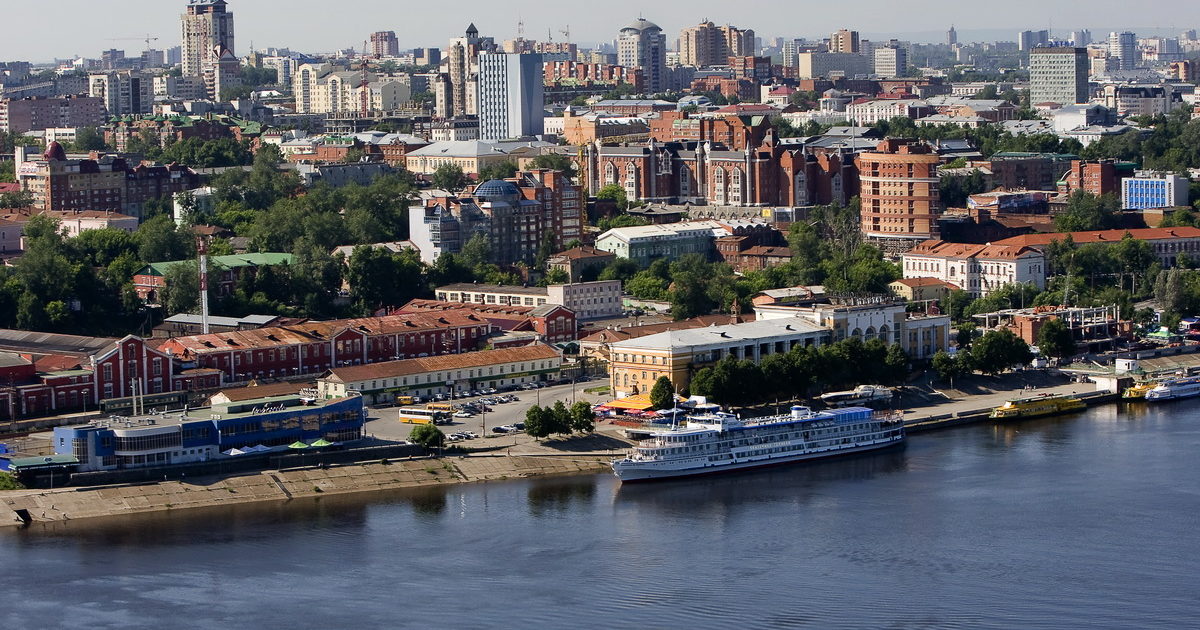 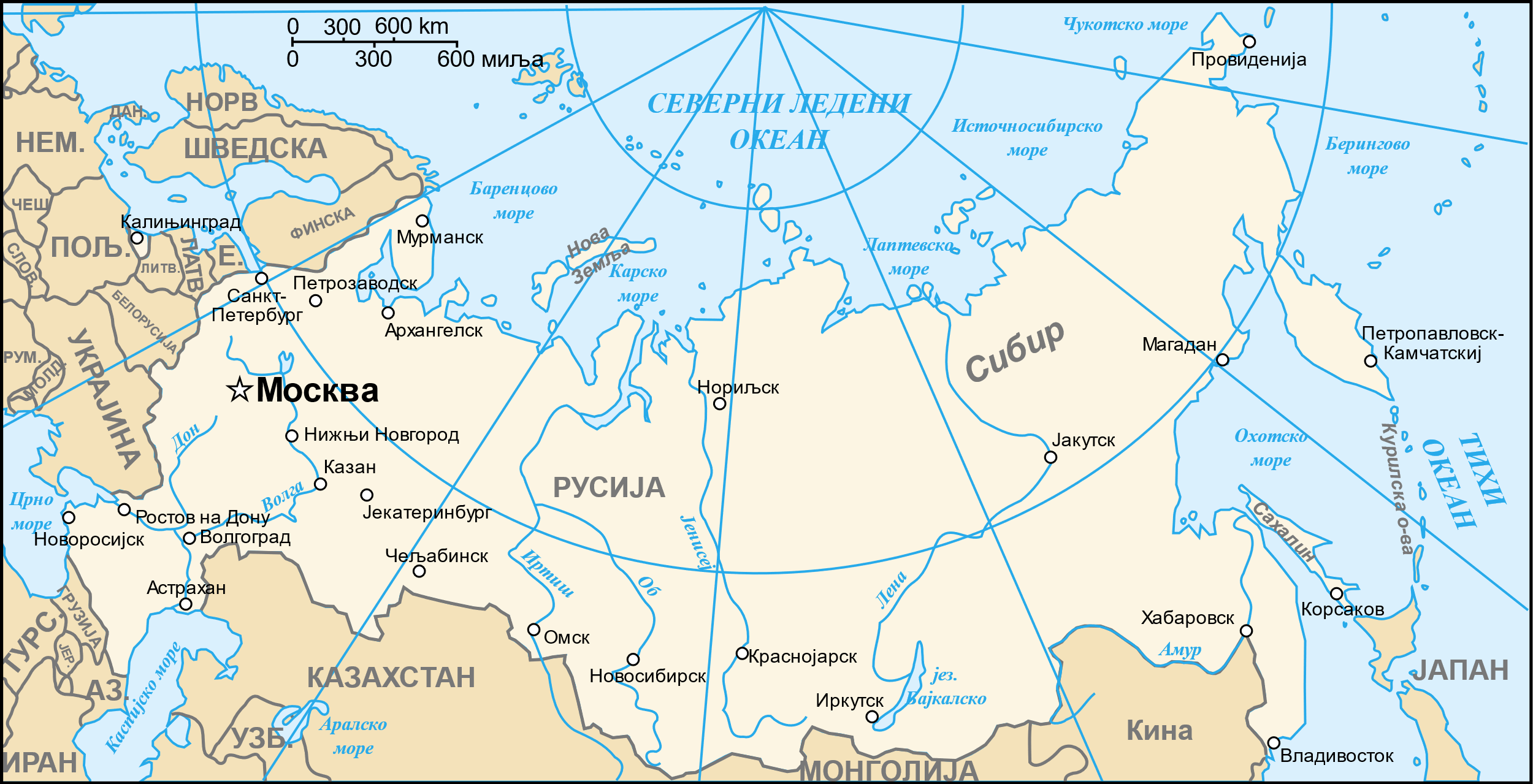 оПерм
оМагнитогорск
Магнитогорск
Јакатеринбург
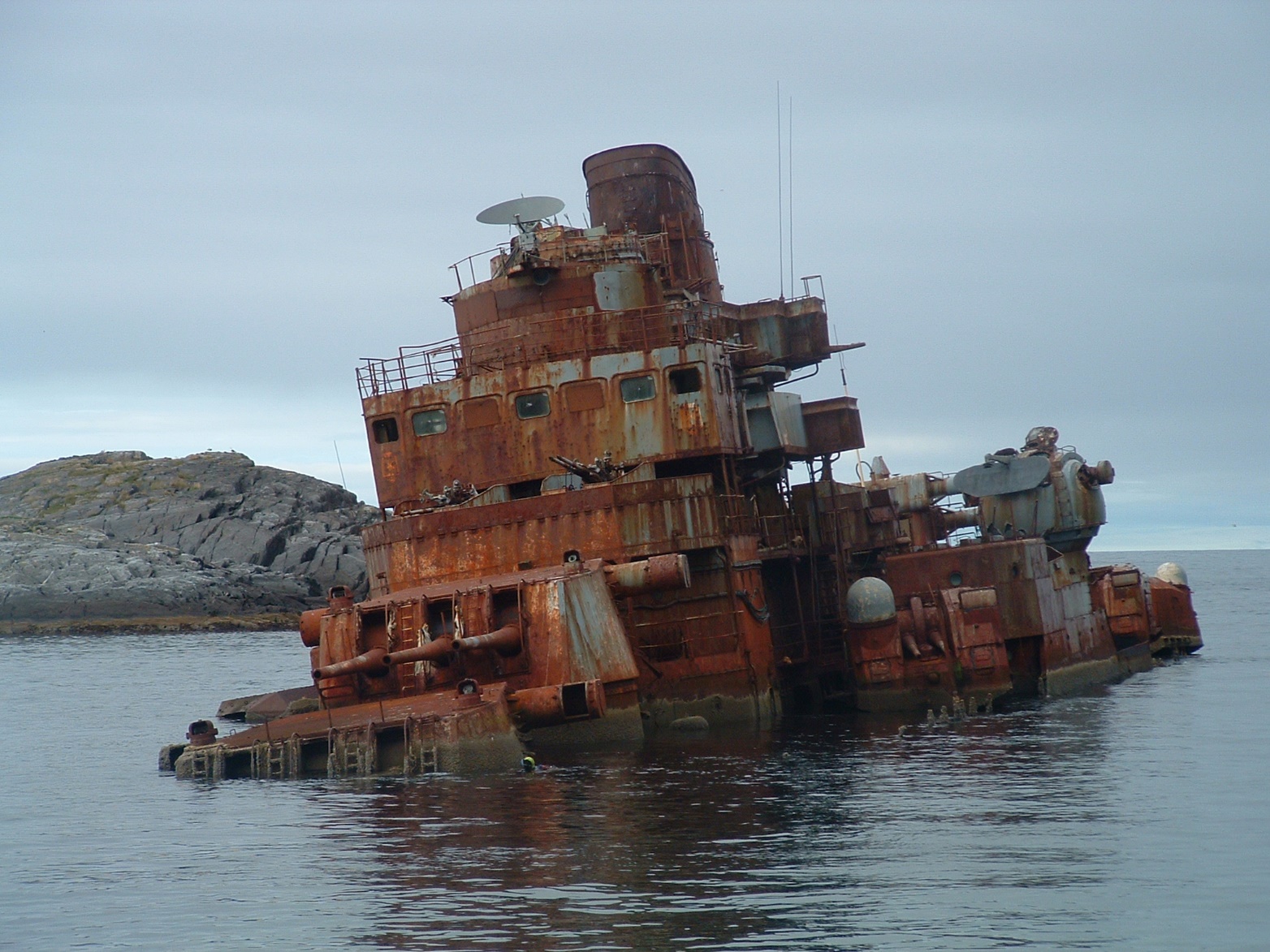 6. Европски сјевер
Налази се између Финске, Сјеверног леденог океана и Урала.
Центар ове регије је Мурманск.
Најслабије развијена и слабо насељена.
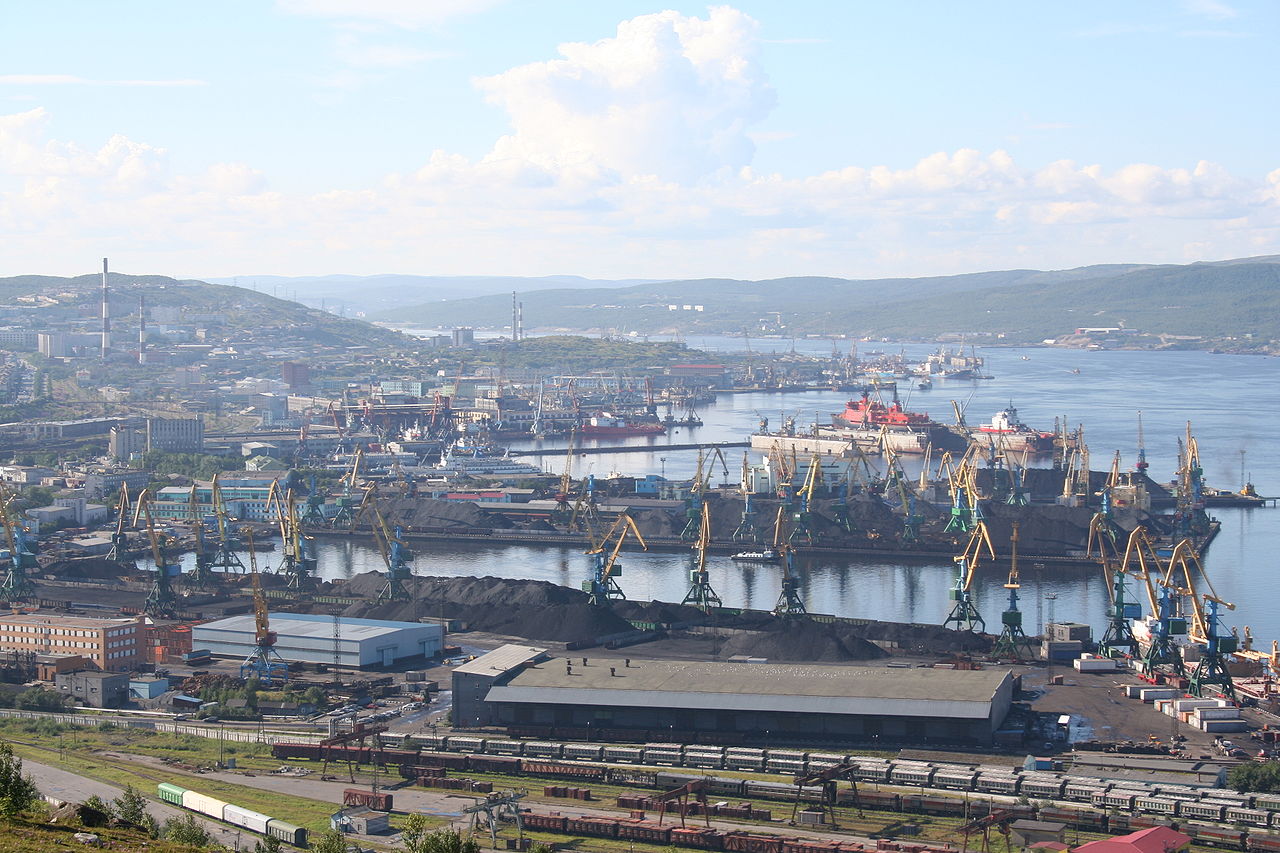 Мурманск
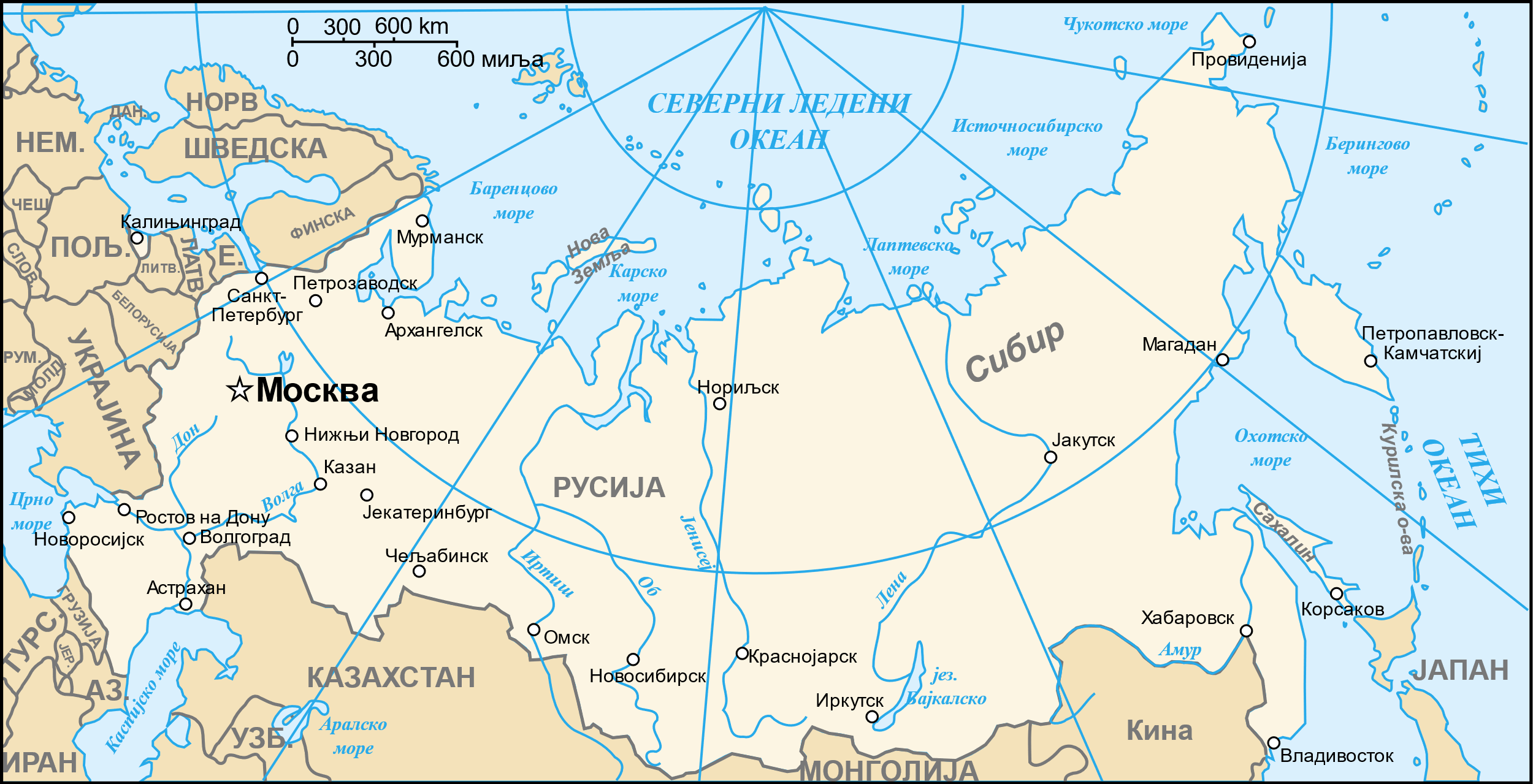 Задаћа
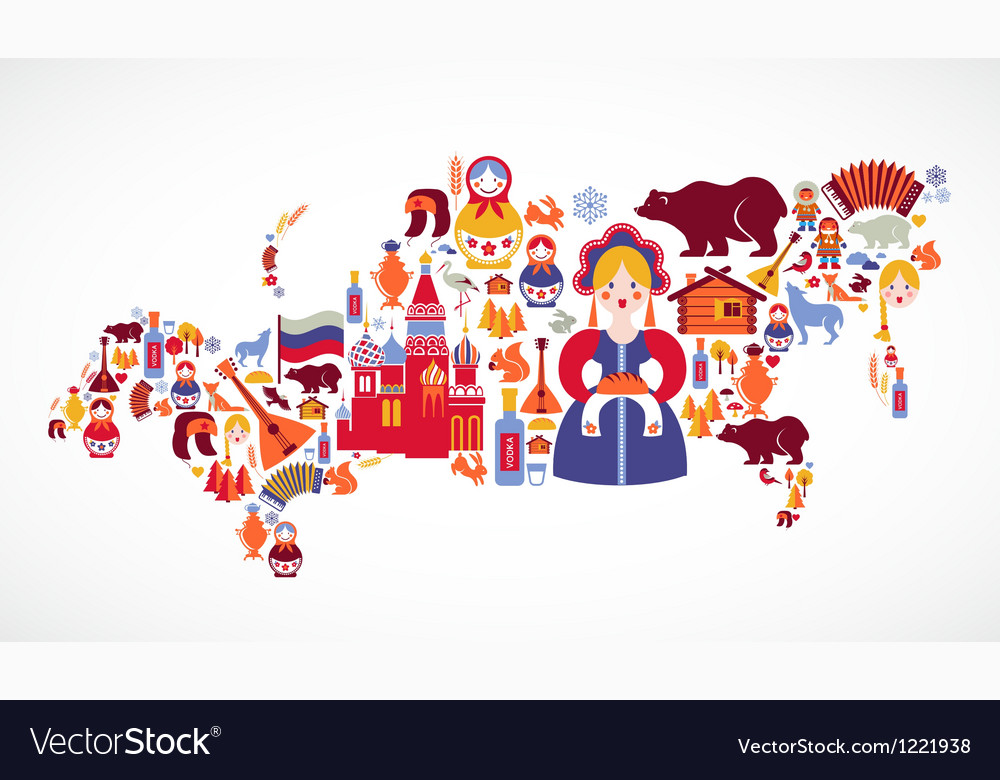 Направити мапу ума на тему – Руска Федерација!